Asking how to say and write new words in French
gender and number
definite and indefinite articles
il y a / il n’y a pas
revisiting Y7 SSCs
Y8 French
Term 1.1 - Week 1 - Lesson 1
Kirsten Somerville / Natalie Finlayson
Artwork by: Chloé Motard

Date updated: 13/09/21
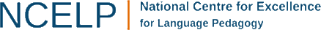 [Speaker Notes: Learning outcomes (lesson 1):
Revisiting Y7 SSCs 
Revision of gender and number
Revision of definite and indefinite articles
Revision of structures with il y a / il n’y a pas
Word frequency (1 is the most frequent word in French): 
8.1.1.1 (revisit) écouter [429], écrire [382], lire [278], parler [106], affaires [170], cadeau [2298], chemise [3892], chien [1744], courses [1289], devoirs [39], femme [154], fruit [896], homme [136], livre [358], mot [220], ordinateur [2201], parents [546], phrase [2074], portable [4002], porte [696], règle [488], télé [2746], vacances [1726], vélo [4594], vêtements [2383], voiture [881], anglais [784], français [251], et [6], ou [33], un2 [3], une [3], des [3], le [1], la [1], les [1], ce [12], ça [54 (cela)], il2 [13], elle2 [38], il(s)2 [13], elle(s)2 [38], en [7], voici [1103], cinq [288], deux [41], dix [372], douze (1664), huit [877], neuf [787], onze (2447), quatre [253], sept [905], six [450], trois [115], au revoir [4/1/1274], bonjour [1972], quoi [297], comment dit-on [234/37/29], comment ça s’écrit [234/54/17/382], il y a [13/36/8]
Source: Londsale, D., & Le Bras, Y.  (2009). A Frequency Dictionary of French: Core vocabulary for learners London: Routledge.]
écouter
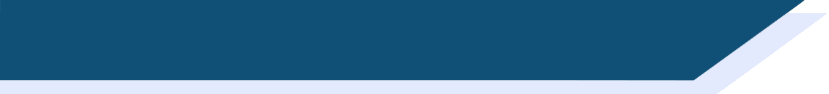 Vocabulaire
On means ‘you’ in the sense of ‘people in general’.
Comment dit-on ça…
[How do you say that…]
… en français ?
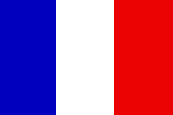 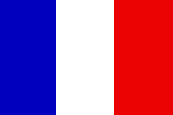 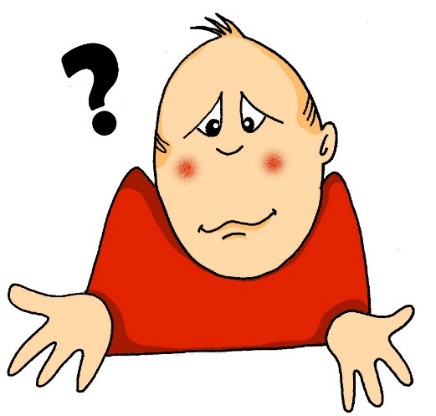 … en anglais ?
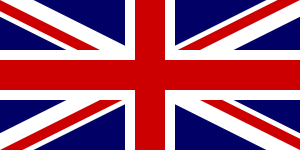 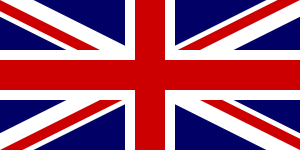 [Speaker Notes: Timing: 1 minuteAim: to revise the phrase comment dit-on… and the structures en français and en anglais

Note: Students have not yet met pronoun on. Teaching it to students here as part of a set phrase primes for its explicit introduction in 8.1.1.3.]
e
au
eu
a
i
SFC
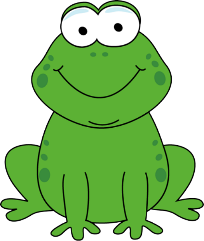 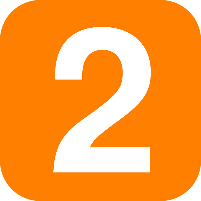 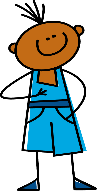 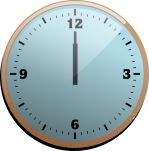 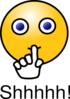 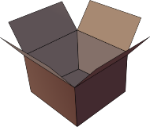 X
midi
je
gauche
dans
animal
deux
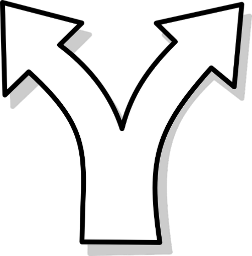 ou
on
u
en/an
é
SFE
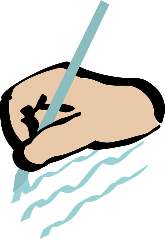 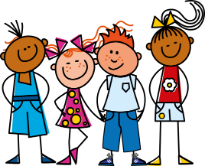 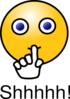 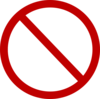 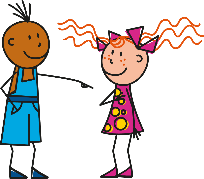 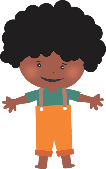 tu
nous
timide
écrire
X
Non!
enfant
ê/è
ain/in
ç/soft c
oi
ch
ai
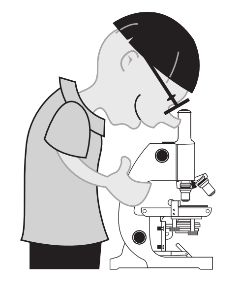 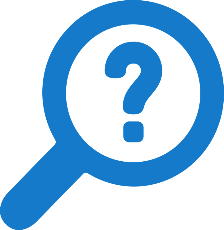 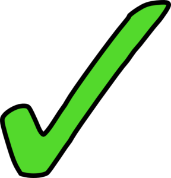 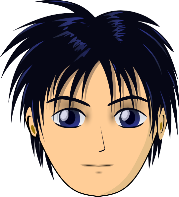 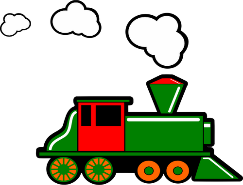 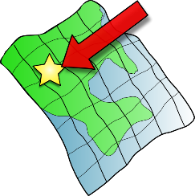 vrai
voir
train
chercher
tête
ici
qu
ien
-tion
?
j/soft g
X
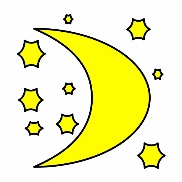 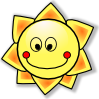 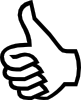 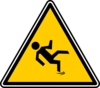 question
bien
jour
Attention!
[Speaker Notes: Timing: 5 minutesAim: To revise all SSCs learned in Y7.Procedure:1. Click to hear SSCs and source words to said aloud. Students repeat. 
2. Point at SSCs at random. Ask ‘Comment dit-on la SSC?’ Students say it aloud. 
3. Ask ‘Comment dit-on le mot?’ Students say the source word aloud. Click to check pronunciation.]
écouter / écrire
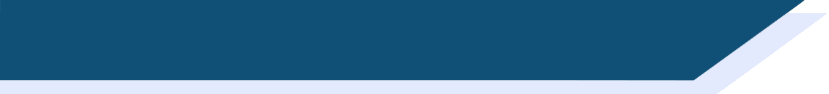 Les vacances à Paris
Ils font quoi ? Écoute les phrases et complète le mot final.
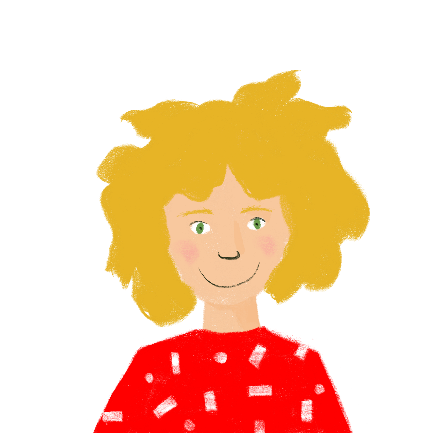 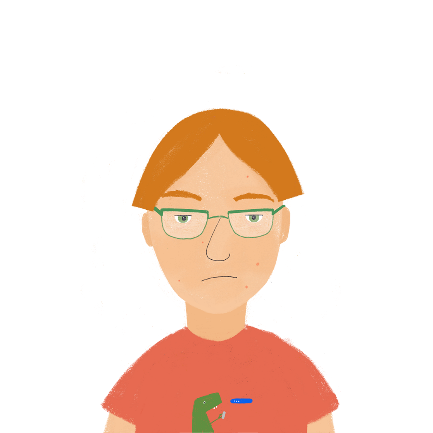 magicien
programma tion
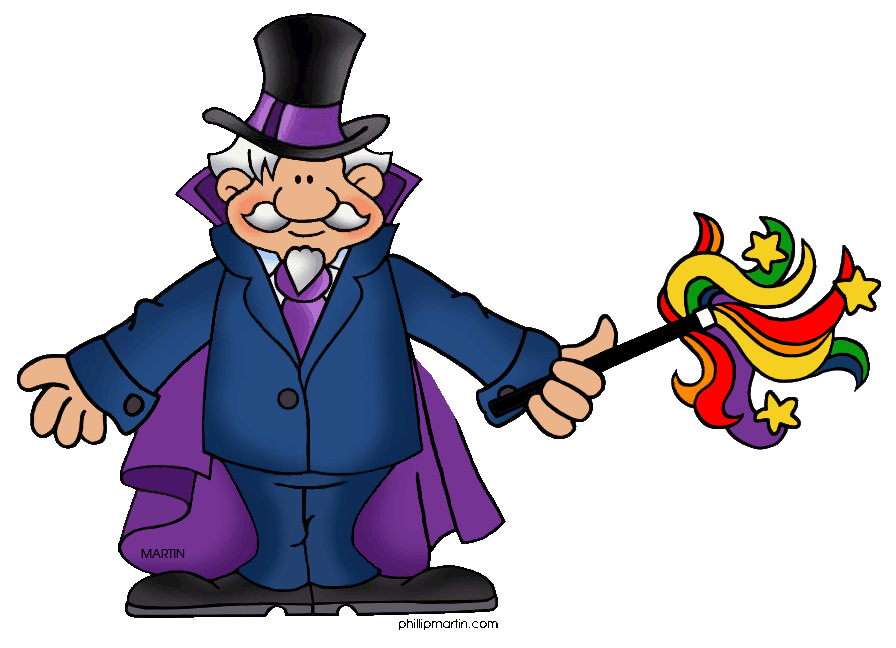 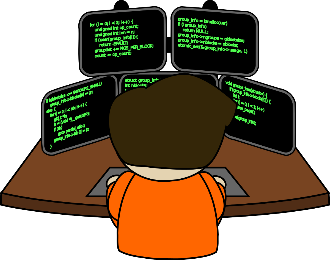 1
3
_ _ _
_ _ _ _
Léa
Antoine
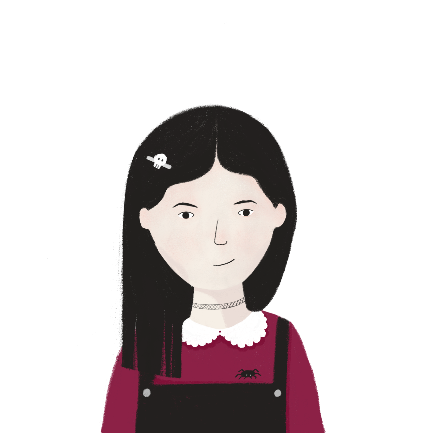 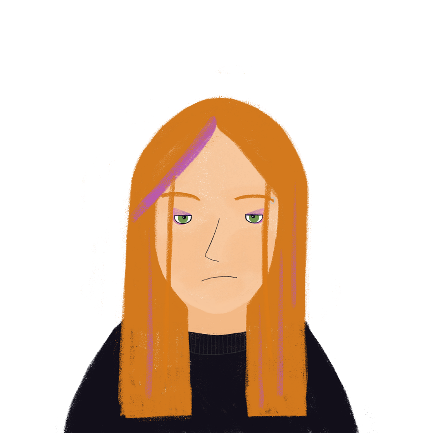 p iscine
copain
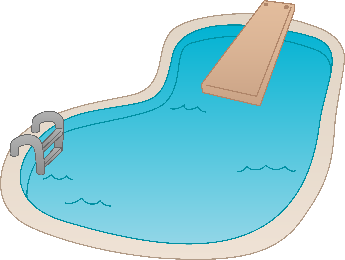 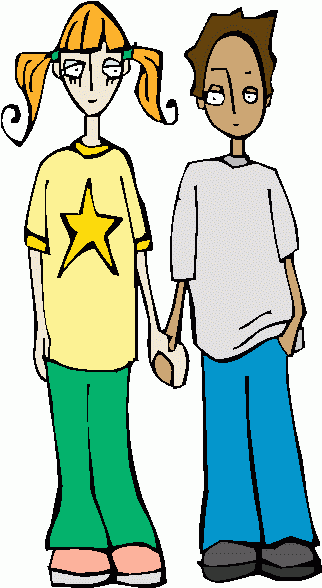 2
4
_ _ _
_
_
Sophie
Élodie
[Speaker Notes: Timing: 2 minutes for 2 slides

Aim: aural recognition and transcription of a range of Y7 SSCs to complete unknown words

Procedure:
1. Click the numbers to play the audio. Each sentence ends with the word to complete.
2. Students write 1-8 and the SSCs they hear (5-8 are on the next slide). Each dash represents one missing letter.
3. Click to reveal the answers.

Transcript:
Je regarde un magicien.
Je vais à la piscine.
J’apprends la programmation.
Je sors avec mon copain.

Word frequency of cognates used (1 is the most frequent word in French): compléter [2034], final [1461]
Source: Londsale, D., & Le Bras, Y.  (2009). A Frequency Dictionary of French: Core vocabulary for learners London: Routledge.

Word frequency of unknown vocabulary (1 is the most frequent word in French): magician [>5000], piscine [>5000], programmation [3844], copain [3020]
Source: Londsale, D., & Le Bras, Y.  (2009). A Frequency Dictionary of French: Core vocabulary for learners London: Routledge.]
écouter / écrire
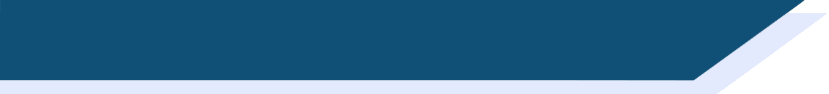 Les vacances à Nice
Ils font quoi ? Écoute les phrases et complète le mot final.
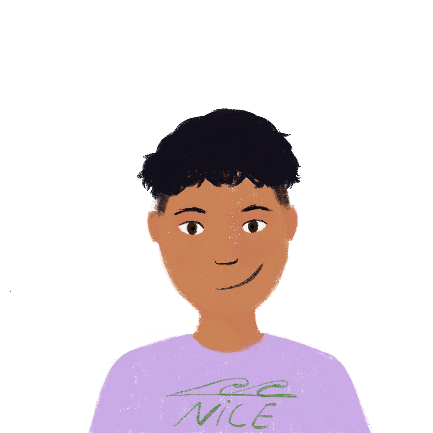 glaces
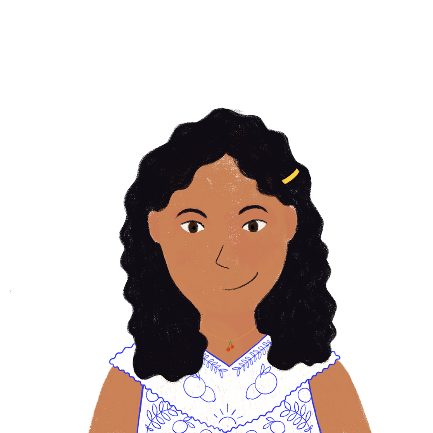 bijoux
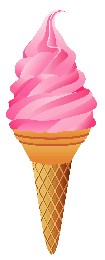 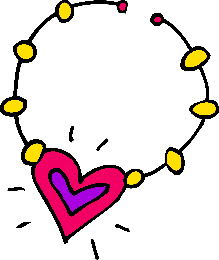 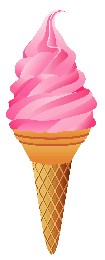 5
7
_
_
Amir
Noura
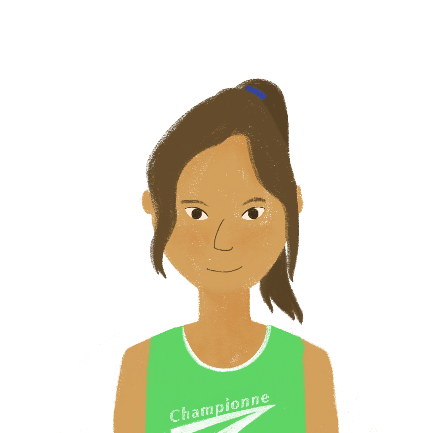 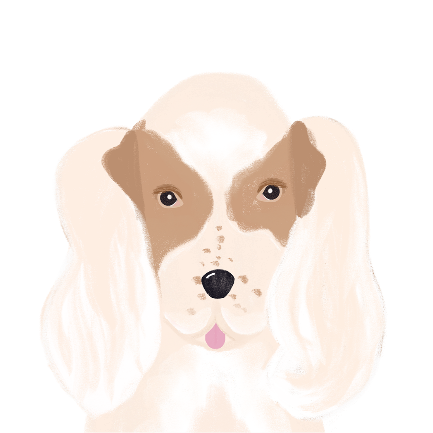 région
amoureux
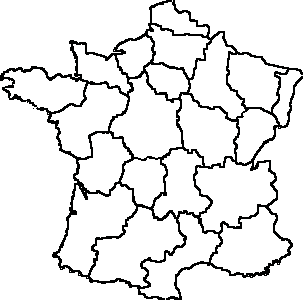 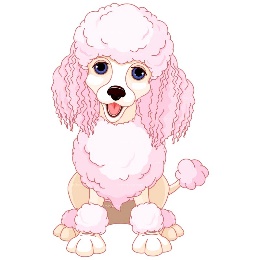 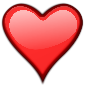 6
8
_
_ _
Océane
Apollon
[Speaker Notes: Transcript:
Je mange des glaces.
Je visite la region.
Je fais des bijoux.
Je suis amoureux.

Word frequency of unknown vocabulary (1 is the most frequent word in French): glace [2580], région [241], bijou [4301], amoureux [2495]
Source: Londsale, D., & Le Bras, Y.  (2009). A Frequency Dictionary of French: Core vocabulary for learners London: Routledge.]
écouter
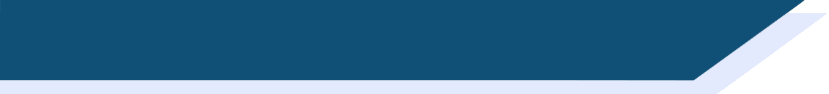 Comment dit-on… ?
Léa et Sophie font les devoirs d’anglais.

Léa a des questions pour Sophie.

Écris les réponses.
1
2
3
4
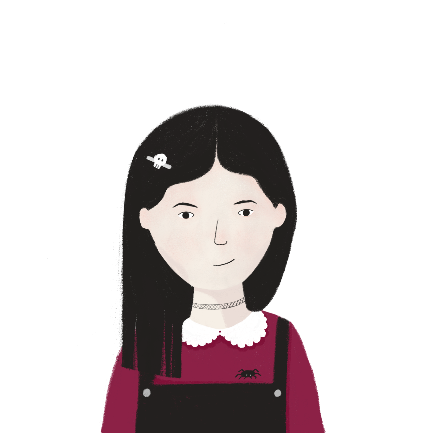 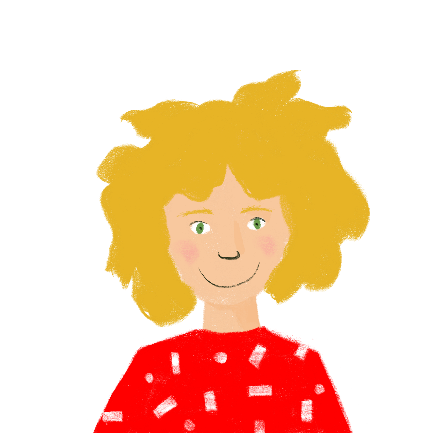 5
6
7
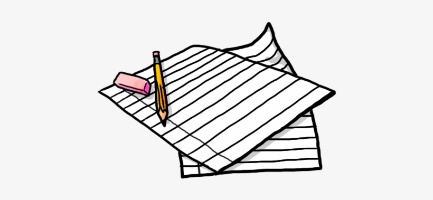 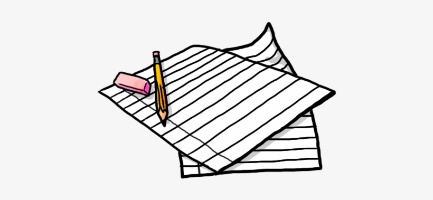 8
[Speaker Notes: Timing: 5 minutes

Aim: aural recall of eight of this week’s revisited words, presented in the comment dit-on… phrase

Procedure:
Click on the numbers to hear questions in French.
Students write or say the English translations.
On a click, a transcription of the French word appears. Students check their answers.
On a second click, the answer is revealed.

Transcript:
Comment dit-on « écrire » en anglais ?
Comment dit-on « quoi » en anglais ?
Comment dit-on « la phrase » en anglais ?
Comment dit-on « lire » en anglais ?
Comment dit-on « au revoir » en anglais ?
Comment dit-on « parler » en anglais ?
Comment dit-on « le mot » en anglais ?
Comment dit-on « écouter » en anglais ?

Word frequency (1 is the most frequent word in French): 
Source: Londsale, D., & Le Bras, Y.  (2009). A Frequency Dictionary of French: Core vocabulary for learners London: Routledge.]
parler
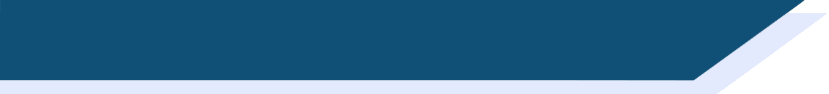 Comment dit-on… ?
Tu viens de France et tu apprends l’anglais. Comment dit-on les choses ?
Demande à un(e) partenaire en français. Dis l’article (le, la ou les).
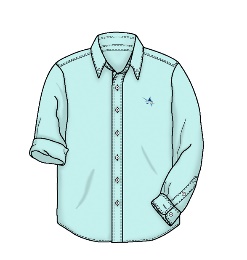 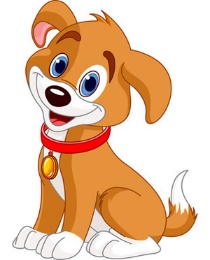 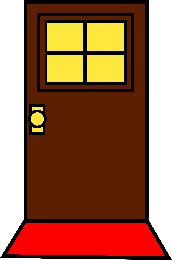 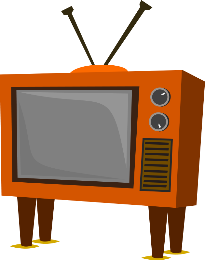 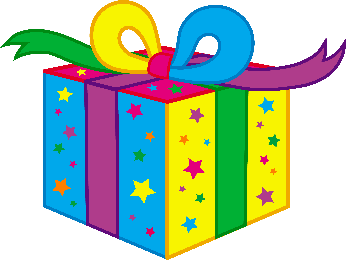 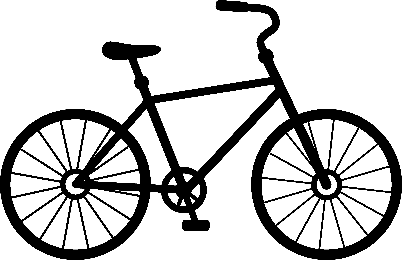 la chemise
le cadeau
la porte
le chien
la télé
le vélo
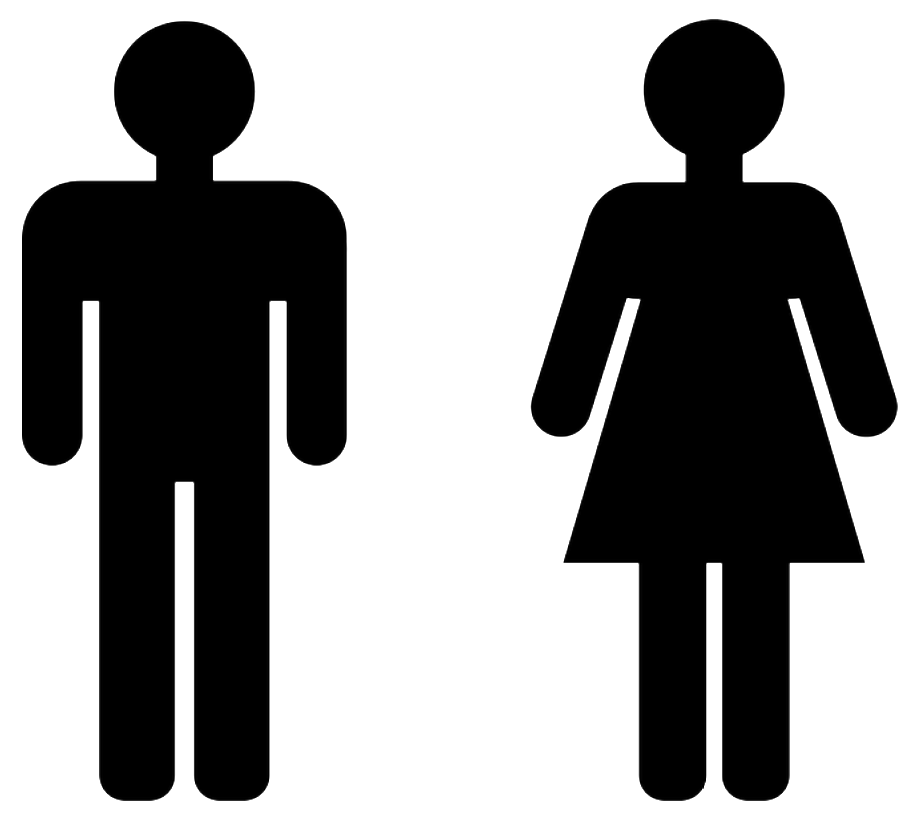 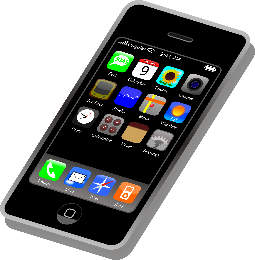 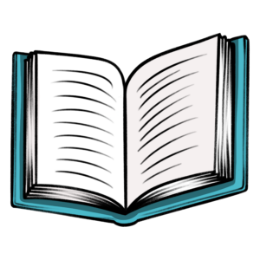 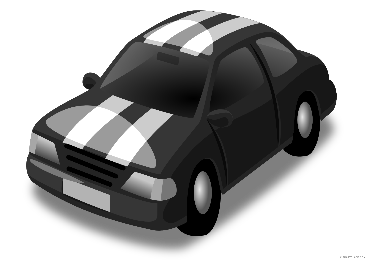 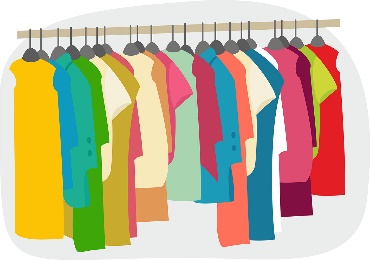 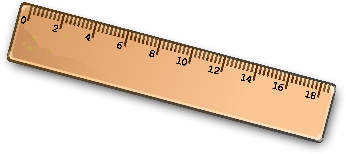 la voiture
les vêtements
la règle
le portable
le livre
la femme
[Speaker Notes: Timing: 5 minsAim: oral and aural recall of twelve of this week’s revisited words; oral production of the comment dit-on phrase to ask what unknown words meanProcedure:1. Tell students they are now going to take on the roles of Léa and Sophie (see previous slide) They will take it in turns to ask questions about the words on the screen in French, and answer in English.
2. Student A chooses a picture that they know the French word for. Pretending to be Léa, they ask e.g. ‘Comment dit-on « le chien » en anglais ?’.
3. Student B replies ‘dog’.
4. Student B chooses a picture and asks the French question.
5. Student A responds.
6. Continue until all pictures have been used.
7. Click to reveal the French words.]
grammaire
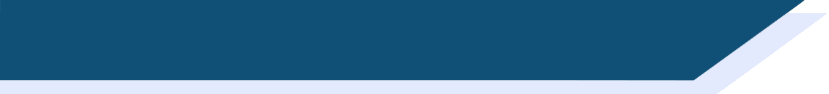 Saying ‘a’ and ‘the’
As you know, French nouns are either masculine or feminine.
Each gender has a different word for ‘the’ … and ‘a’.

Like in English, French nouns can be singular or plural.
The number also determines the word for ‘the’ … and ‘a / some’.
le  l’ before a vowel / h
la  l’ before a vowel / h
masculine



      le vélo        l’ordinateur
    (the bike)  (the computer)

     un vélo     un ordinateur
     (a bike)     (a computer)
feminine



      la voiture          l’amie
       (the car)      (the friend)

    une voiture      une amie
        (a car)         (a friend)
plural



les voitures
(the cars)

des voitures
(some cars)
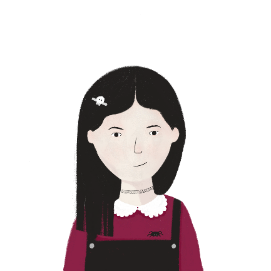 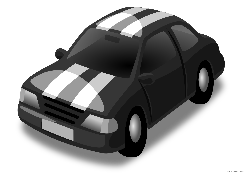 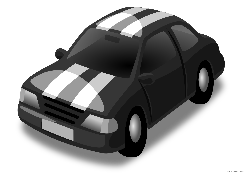 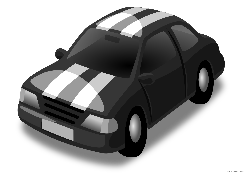 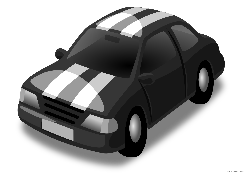 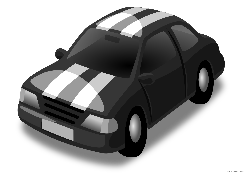 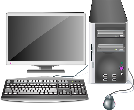 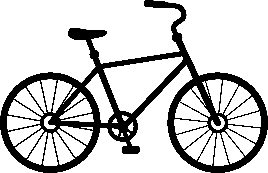 ___
___
____
___
___
___
___
___
___
____
[Speaker Notes: Timing: 3 minutes

Aim: to recap gender / number agreement with definite and indefinite articles]
parler
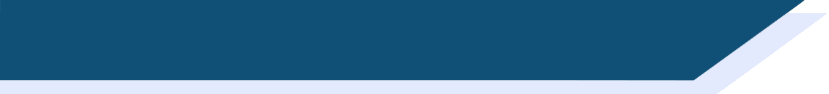 Il y a quoi ?
Il y a quoi dans le smoothie ? Dis des phrases avec un / une / des.
Exemples:




	Il y a un kiwi.




	Il y a des kiwis.
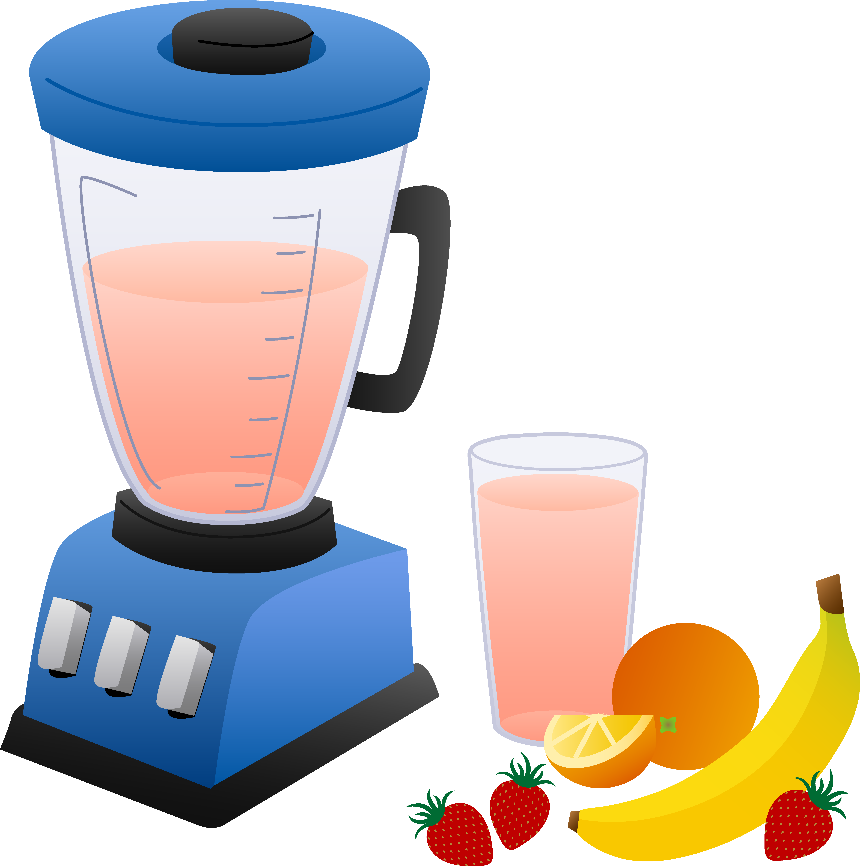 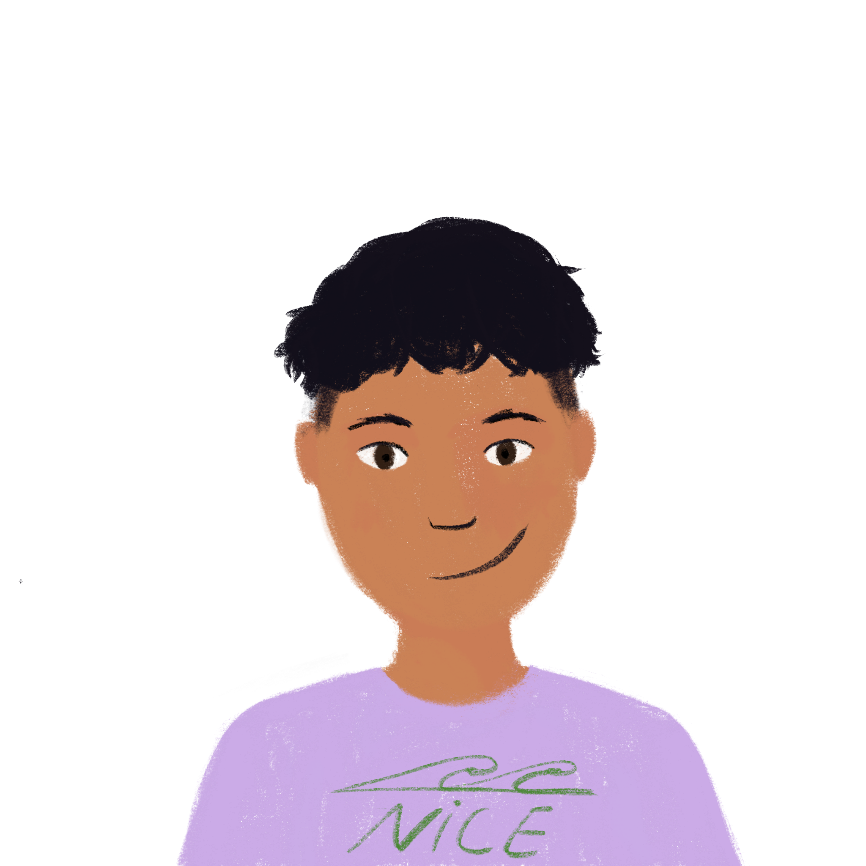 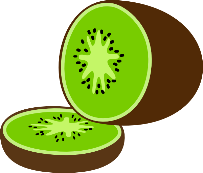 le kiwi
________
A
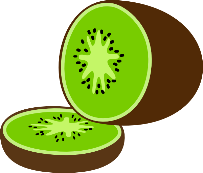 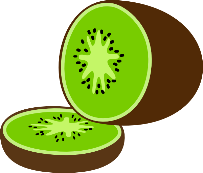 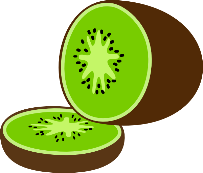 les kiwis
Silent Final Consonant!
B
________
[Speaker Notes: Timing: 5 minutesAim: to use SSC knowledge to pronounce unknown words and to connect definite articles with indefinite articlesProcedure:1. Use this example slide to explain the activity on the following slide.
2. Click to reveal the examples. Students read the words aloud using their SSC knowledge.
3. Students use the gender and number of the word to say a sentence with un / une / des, depending on the prompt.
4. Click to reveal the answer.
5. Click the letters to check pronunciation.

Transcript
Il y a un kiwi.
Il y a des kiwis.

Word frequency of unknown words used (1 is the most frequent word in French): smoothie [>5000], kiwi [>5000]Source: Londsale, D., & Le Bras, Y.  (2009). A Frequency Dictionary of French: Core vocabulary for learners London: Routledge.]
parler
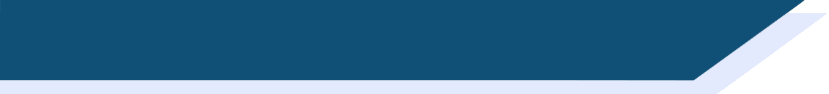 Il y a quoi ?
Partenaire A
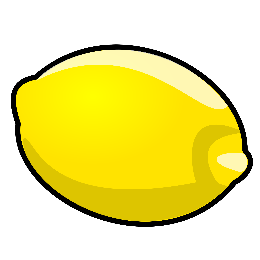 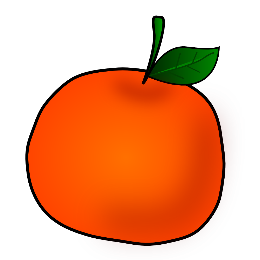 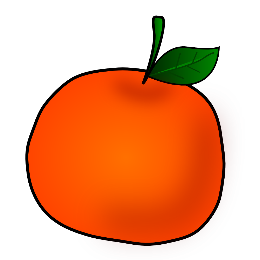 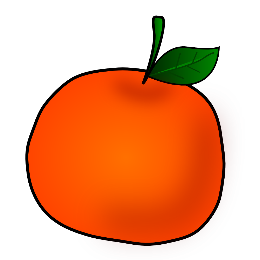 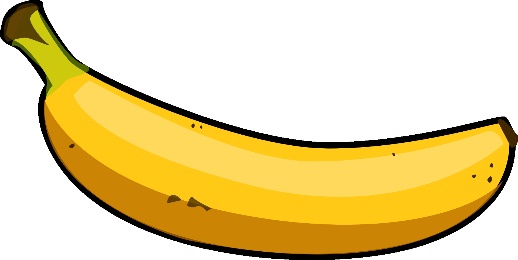 la banane
le citron
les mandarines
________
Il y a un citron.
________
Il y a une banane.
1
2
3
________
Il y a des mandarines.
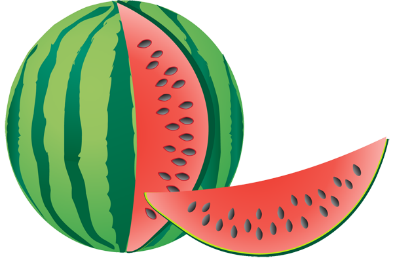 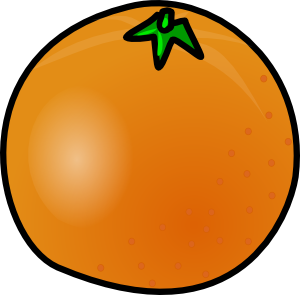 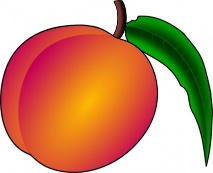 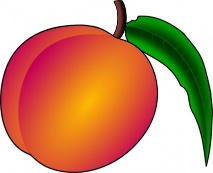 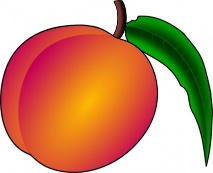 la pastèque
l’orange (f)
les pêches
Il y a des pêches.
6
________
4
5
________
Il y a une orange.
________
Il y a une pastèque.
[Speaker Notes: This is the activity outlined on the previous slide.

Transcript
1. Il y a une banane.
2. Il y a des mandarines.
3. Il y a un citron.
4. Il y a des pêches.
5. Il y a une pastèque.
6. Il y a une orange.

Word frequency of cognates used in task instructions (1 is the most frequent word in French): banane [>5000], mandarine [>5000], citron [>5000], pêche [1790], pastèque [>5000], orange [3912]Source: Londsale, D., & Le Bras, Y.  (2009). A Frequency Dictionary of French: Core vocabulary for learners London: Routledge.]
parler
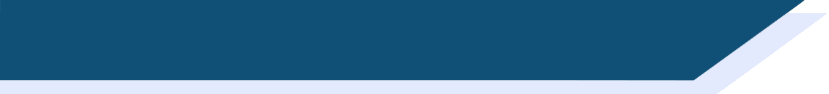 Il y a quoi ?
Partenaire B
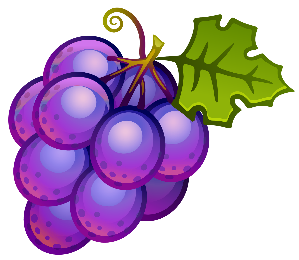 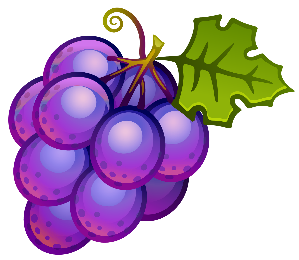 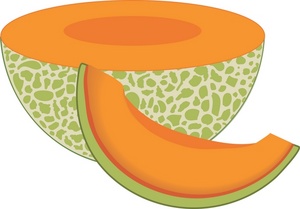 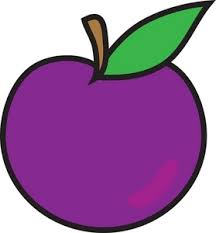 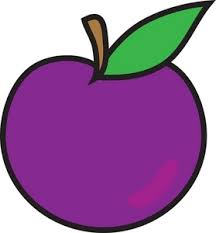 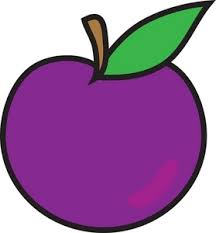 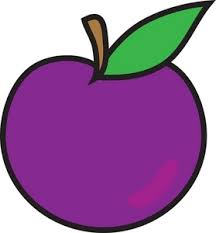 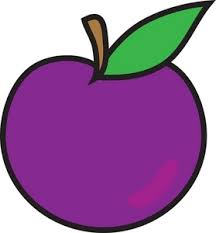 les raisins
les prunes
le melon
________
Il y a des prunes.
________
Il y a des raisins.
1
2
3
Il y a un melon.
________
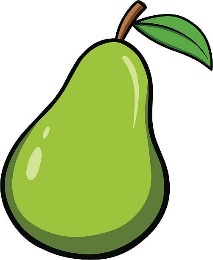 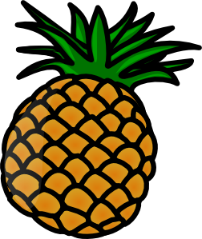 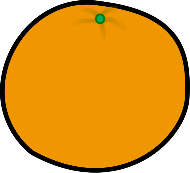 la poire
la clémentine
l’ananas (m)
Il y a un ananas.
6
4
5
________
________
Il y a une clémentine.
Il y a une poire.
________
[Speaker Notes: This is the activity outlined on the previous slide.

Transcript
1. Il y a des raisins.
2. Il y a un melon.
3. Il y a des prunes.
4. Il y a un ananas.
5. Il y a une poire.
6. Il y a une clémentine.

Word frequency of cognates used in task instructions (1 is the most frequent word in French): raisin [>5000], melon [>5000], prune [>5000], ananas [>5000], poire [>5000], clémentine [>5000]Source: Londsale, D., & Le Bras, Y.  (2009). A Frequency Dictionary of French: Core vocabulary for learners London: Routledge.]
parler
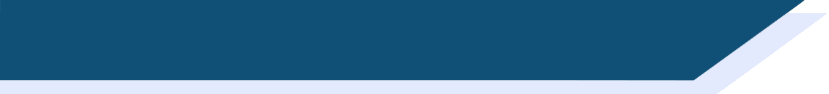 C’est combien ?
Léa et Sophie jouent ensemble. Elles ont combien de points ? Dis les numéros.
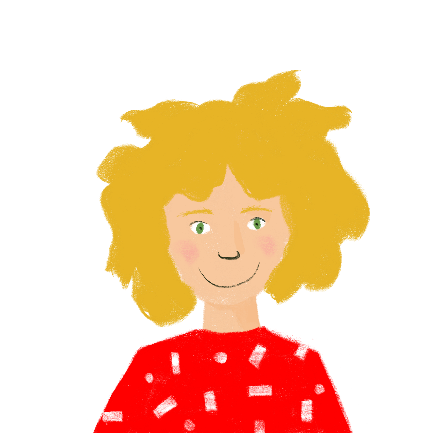 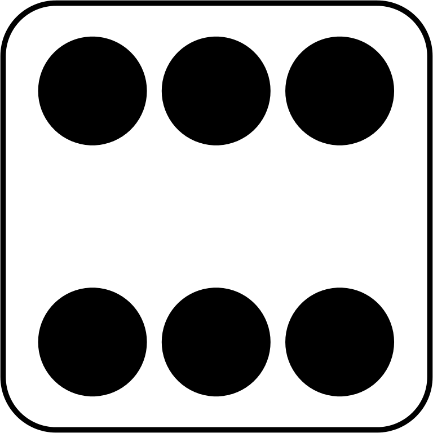 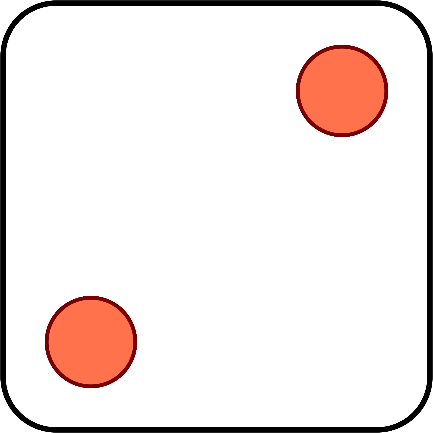 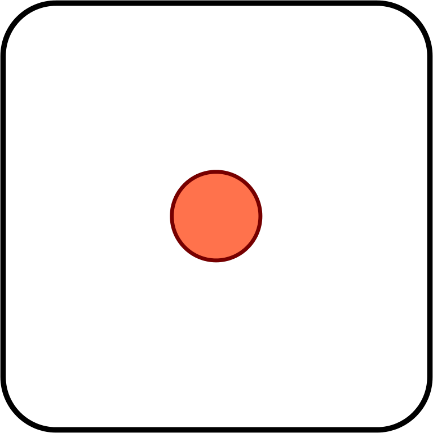 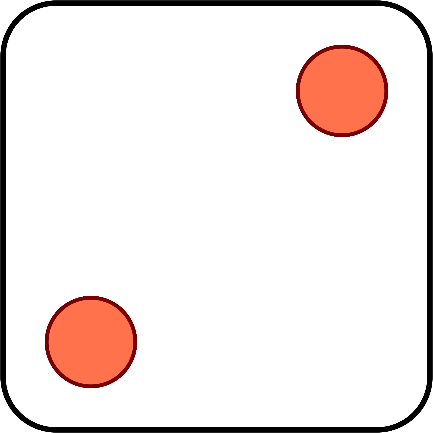 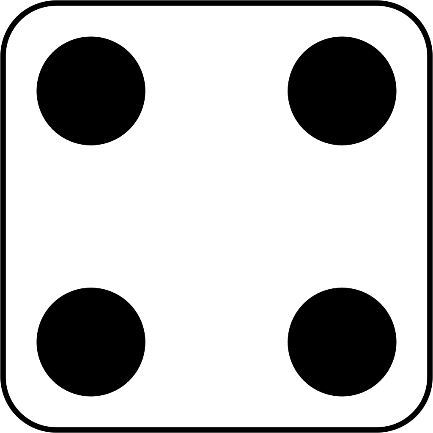 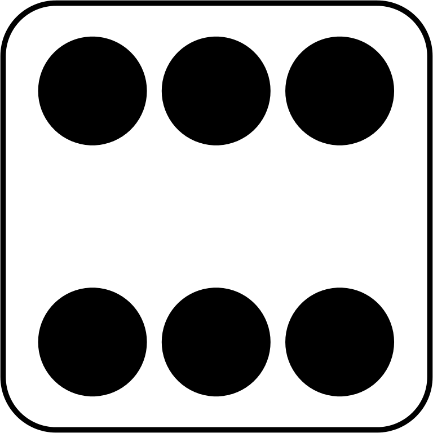 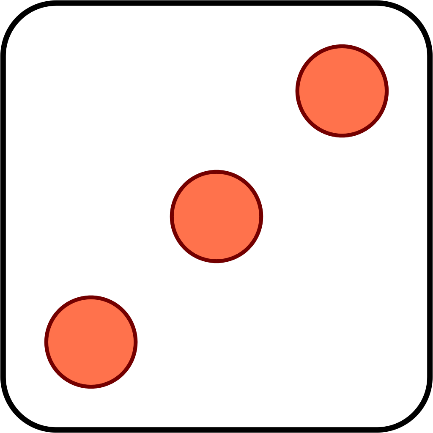 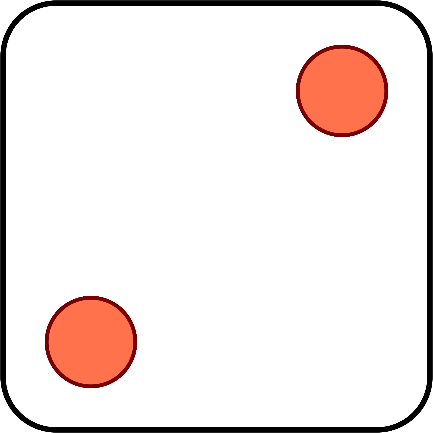 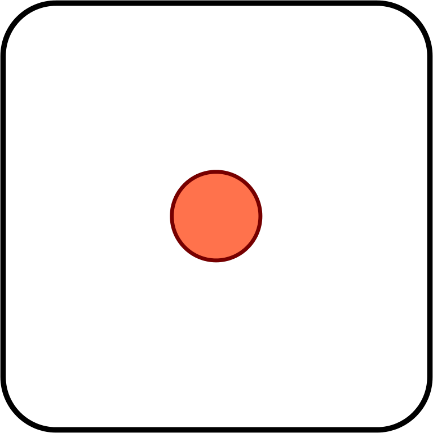 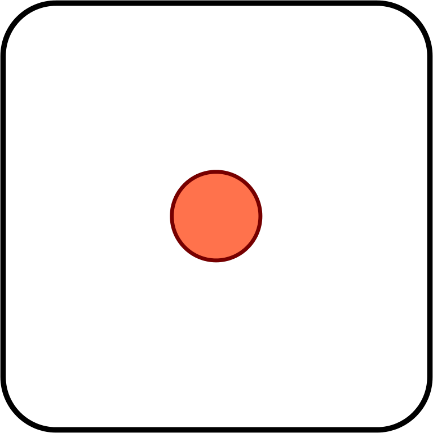 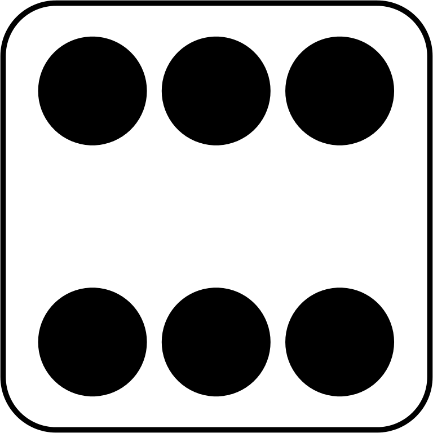 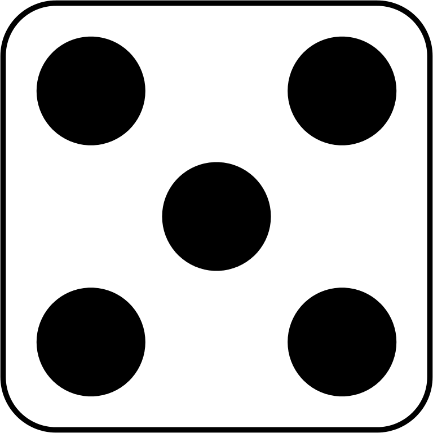 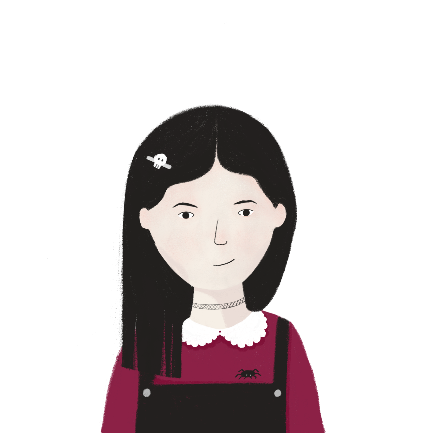 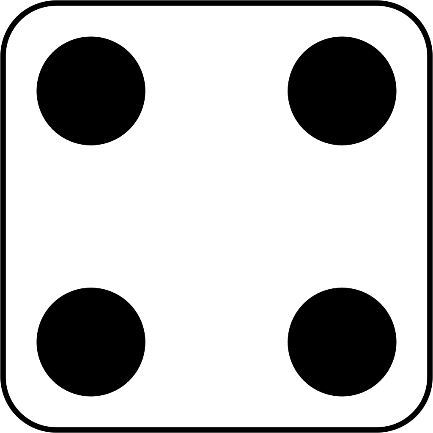 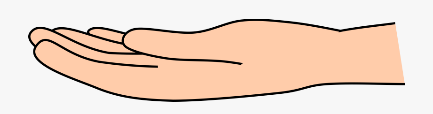 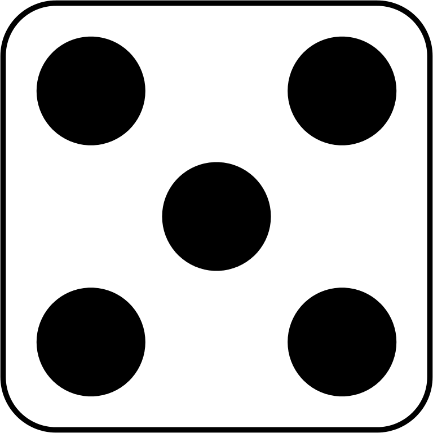 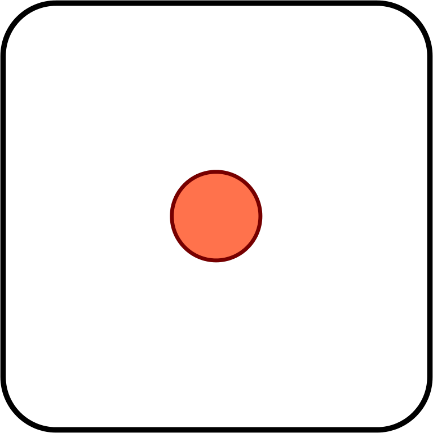 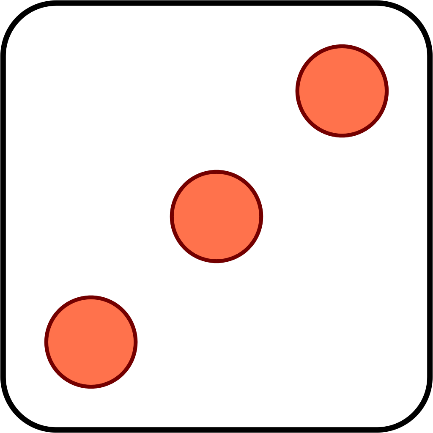 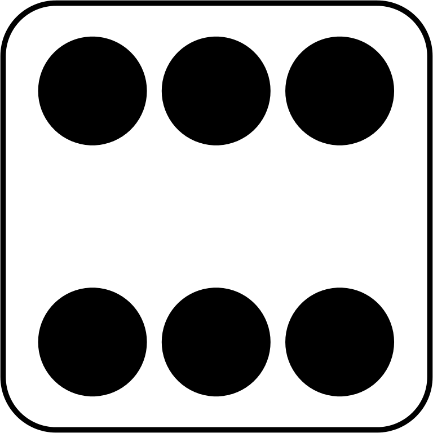 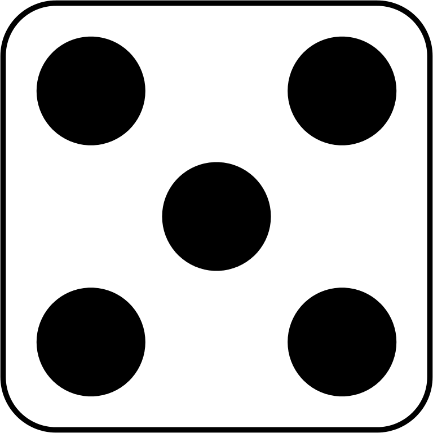 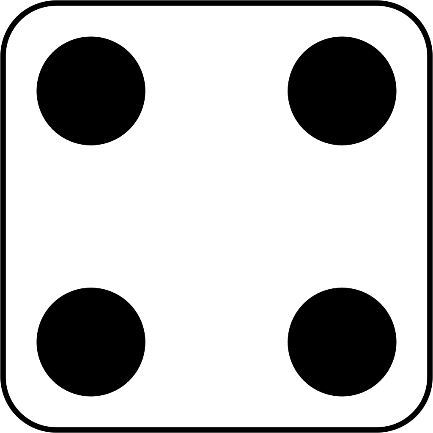 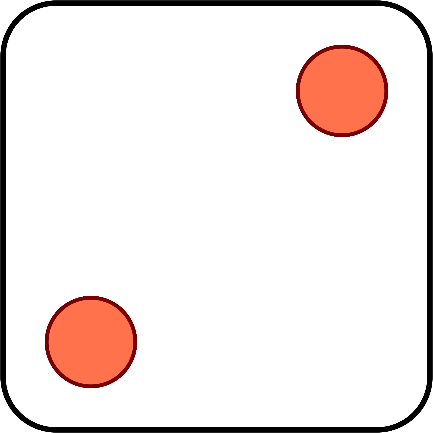 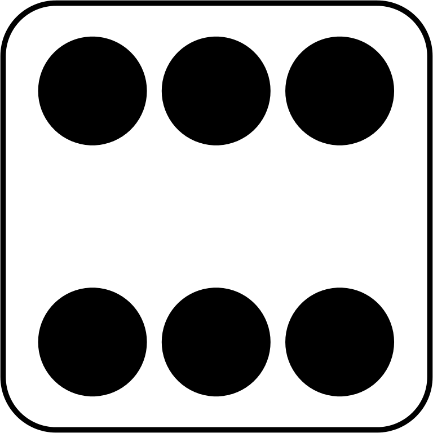 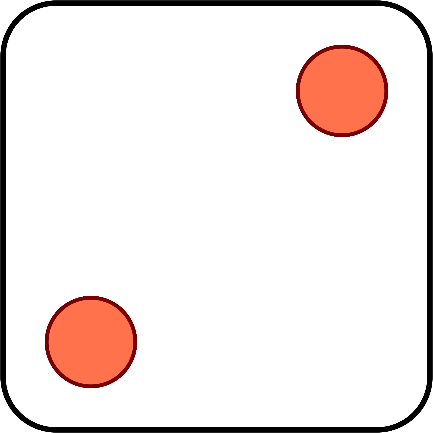 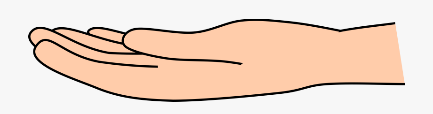 [Speaker Notes: Timing: 2 minutes

Aim: oral recall of numbers

Procedure:
1. Click to ‘roll’ the dice for Léa and Sophie.
2. Students say the total shown on the two dice in French.
3. Click again to move on to the next number.

Word frequency of cognates used (1 is the most frequent word in French): point [97]
Source: Londsale, D., & Le Bras, Y.  (2009). A Frequency Dictionary of French: Core vocabulary for learners London: Routledge.]
grammaire
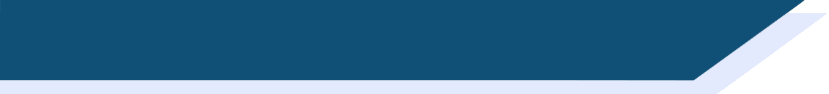 La liaison
The plural articles ‘les’ and ‘des’ end with a Silent Final Consonant:

les vacances		des parents

However, when we use them before a noun beginning with a vowel or ‘h’, the final ‘-s’ is pronounced like an English ‘z’. This is called liaison:

les affaires			des hommes

The same thing happens with the numbers ‘deux’ and ‘trois’:

deux ordinateurs		trois idées
[Speaker Notes: Timing: 2 minutes

Aim: to recap liaison with plural articles and numbers]
écouter / parler
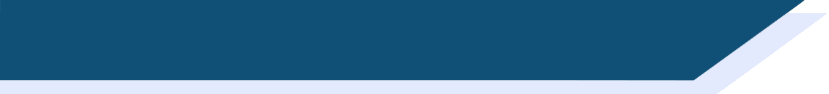 La liaison
J’aime les vacances.
I like the holidays.
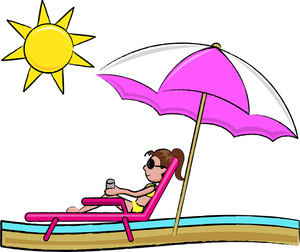 [Speaker Notes: Timing: 3 minutes for 8 slides

Aim: practising pronunciation plural articles and numbers + liaison

Procedure:
1. Listen and repeat.
2. Ask students to translate the sentence.
3. Reveal picture on a click, ask students to check their translations.
4. Reveal English translation on click.]
écouter / parler
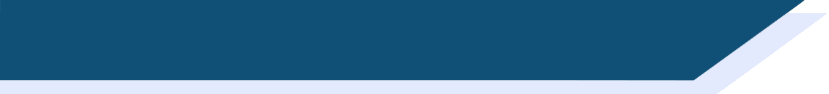 La liaison
Tu montres les ordinateurs aux personnes.
You are showing the computers to the people.
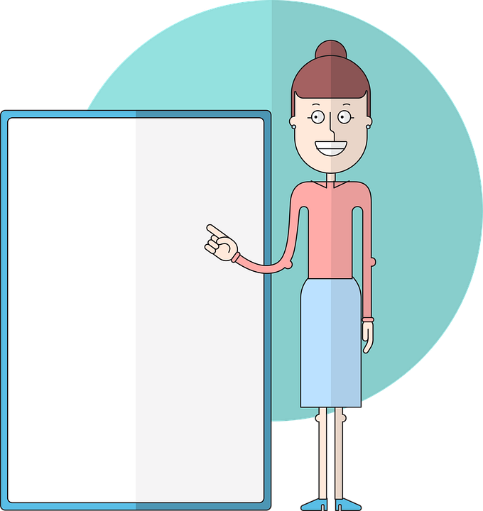 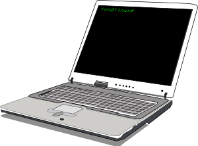 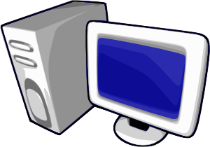 écouter / parler
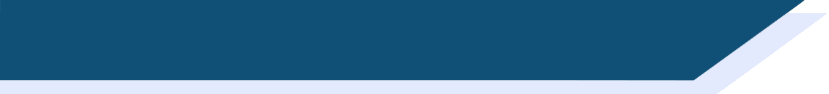 La liaison
Elles font des fêtes.
They have parties.
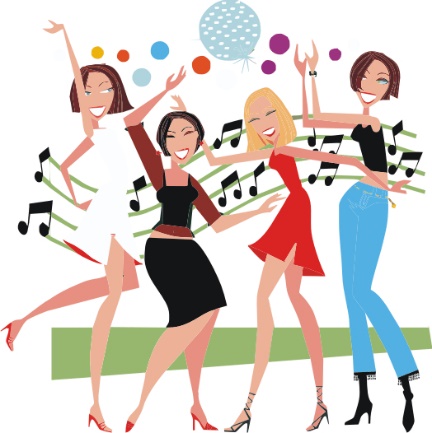 écouter / parler
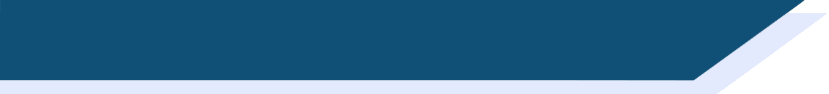 La liaison
Ils font des affaires.
They are doing business.
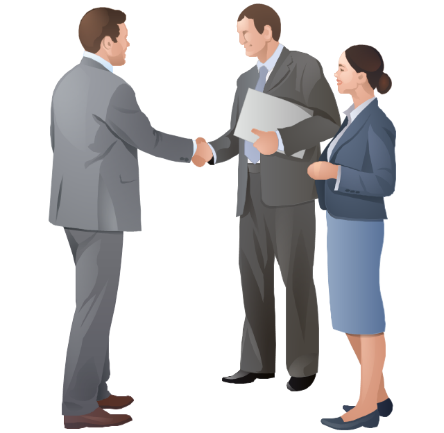 écouter / parler
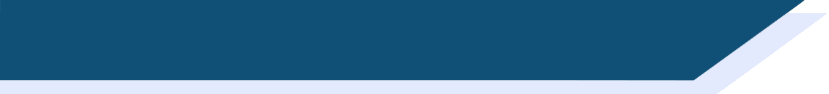 La liaison
Elle parle à deux femmes.
She is speaking to two women.
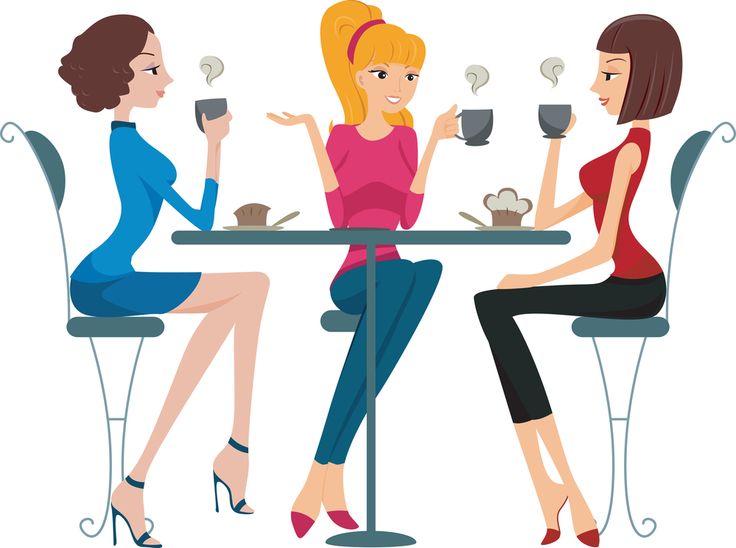 écouter / parler
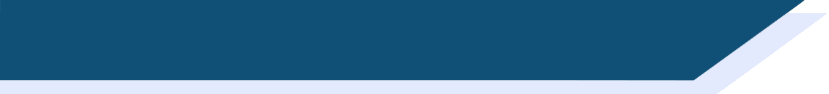 La liaison
Il parle à deux hommes.
He is speaking to two men.
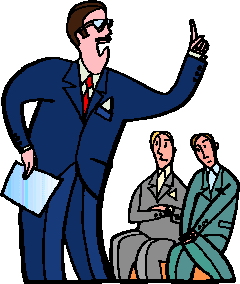 écouter / parler
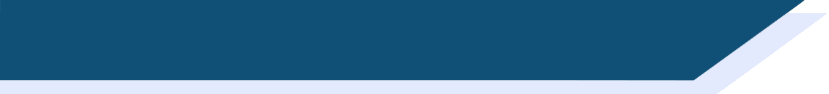 La liaison
Il y a trois questions.
There are three questions.
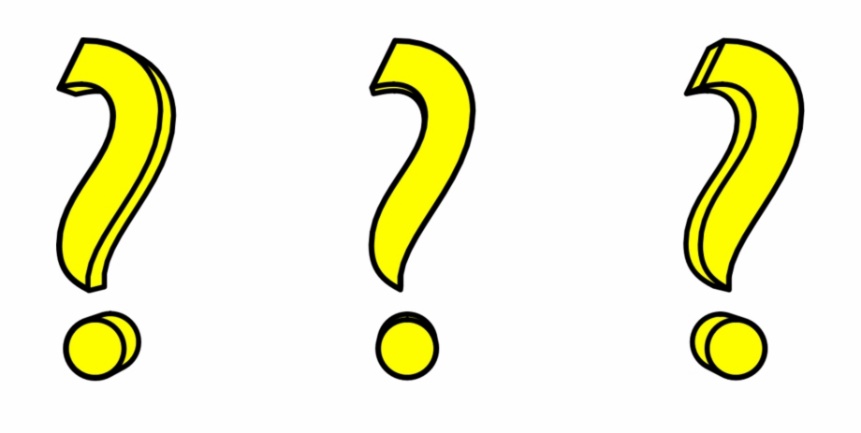 écouter / parler
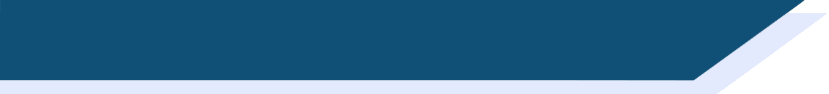 La liaison
Il y a trois exercices.
There are three exercises.
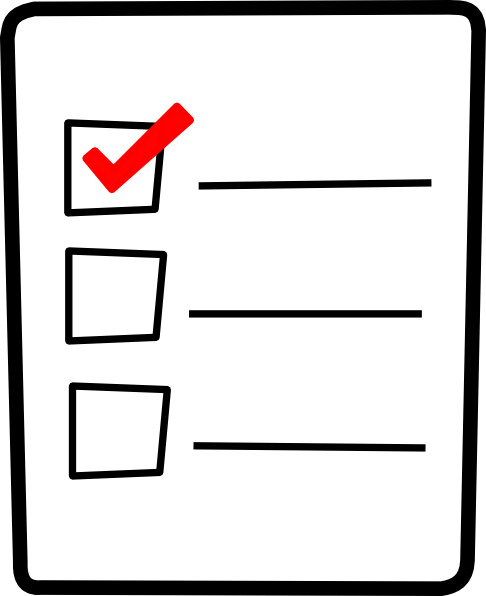 écouter / parler / écrire
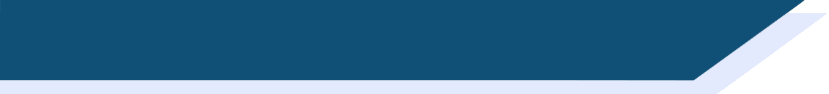 Il y a quoi ?
Il y a quoi dans la maison d’Amir ? Il y a quoi dans la maison d’Océane ?
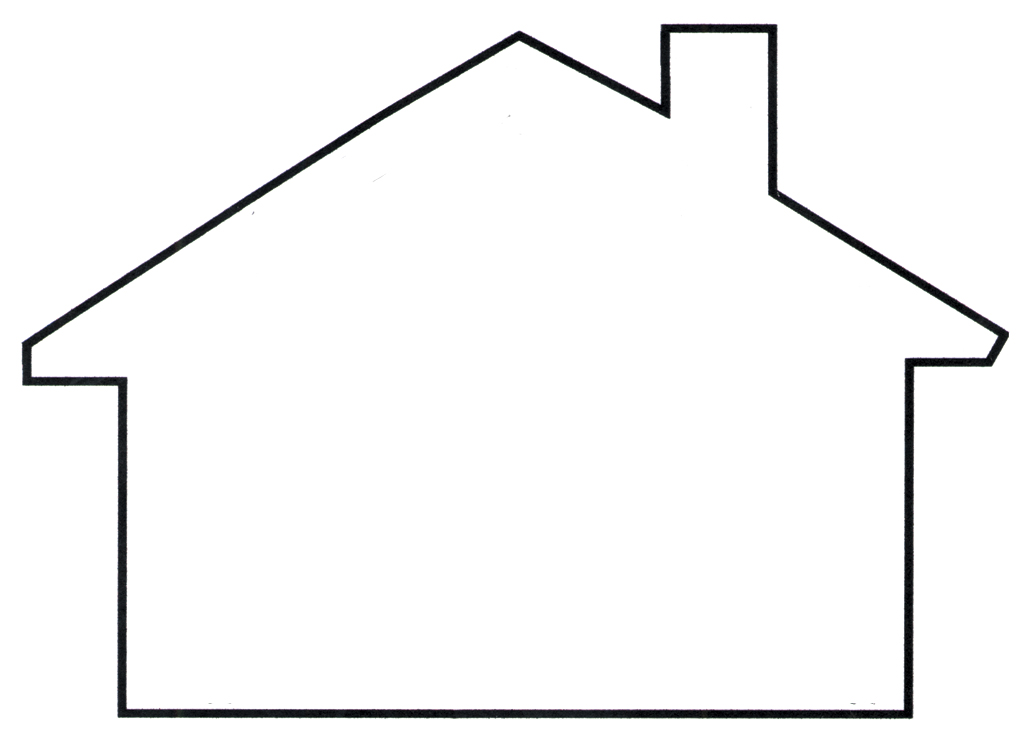 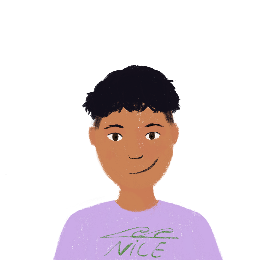 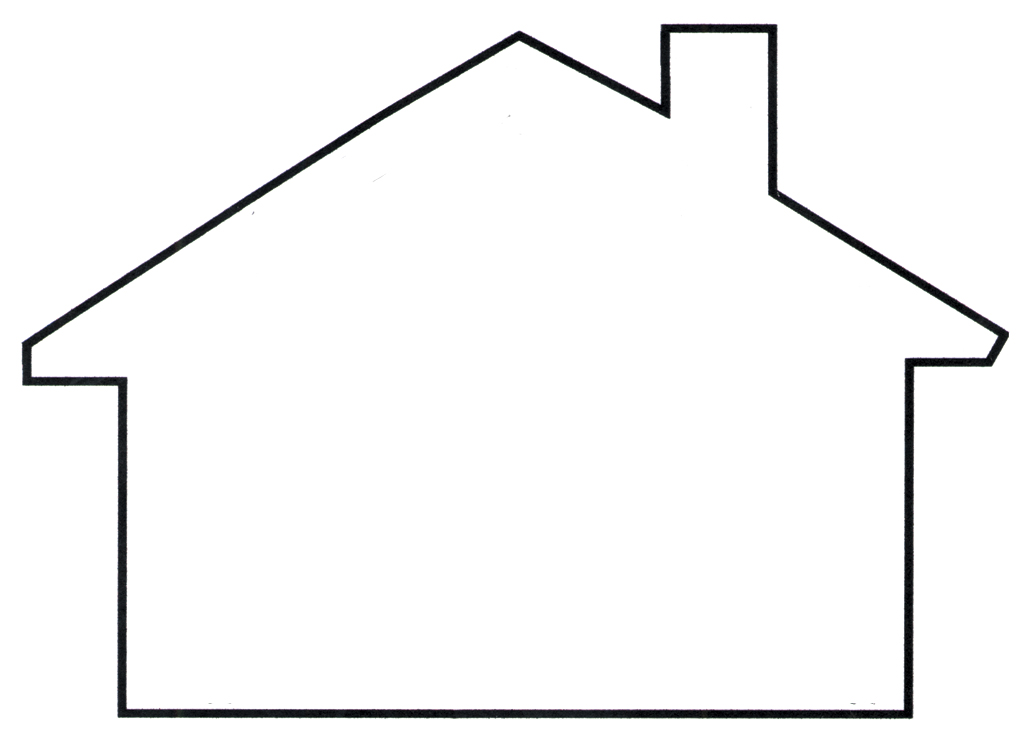 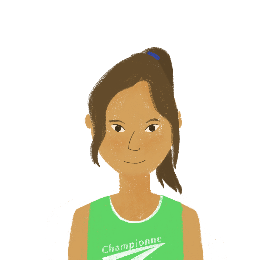 A
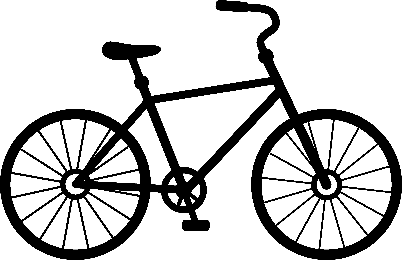 6
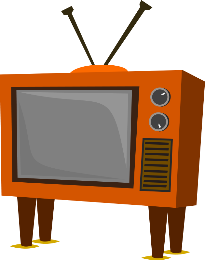 1. _________________________
2. _________________________
3. _________________________
4. _________________________
5. _________________________
6. _________________________
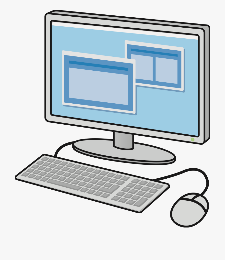 3
7
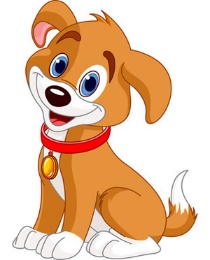 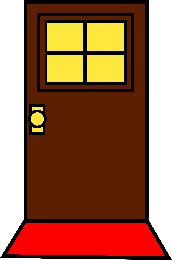 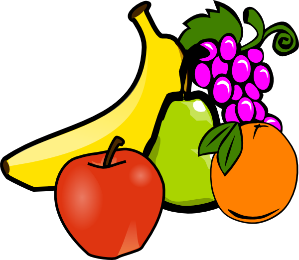 1
12
8
[Speaker Notes: Timing: 10 minutes

Aim: aural comprehension / oral and written production of numbers, aural comprehension / oral and written production of this week’s revisited vocabulary

Procedure:
1. Partner A says how many of each item there is in Amir’s house (using the prompts on this slide).
2. Partner B writes them down in English.
3. Partner B says how many of each item there is in Océane’s house (using the prompts on the next slide).
4. Partner A writes them down in English.
5. Both partners write 6 sentences in French describing the contents of their partner’s house.
6. Check answers on the réponses slide.]
écouter / parler / écrire
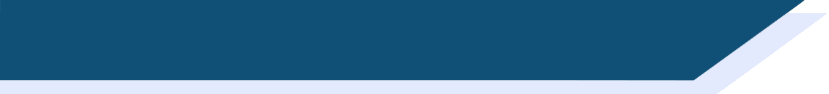 Il y a quoi ?
Il y a quoi dans la maison d’Amir ? Il y a quoi dans la maison d’Océane ?
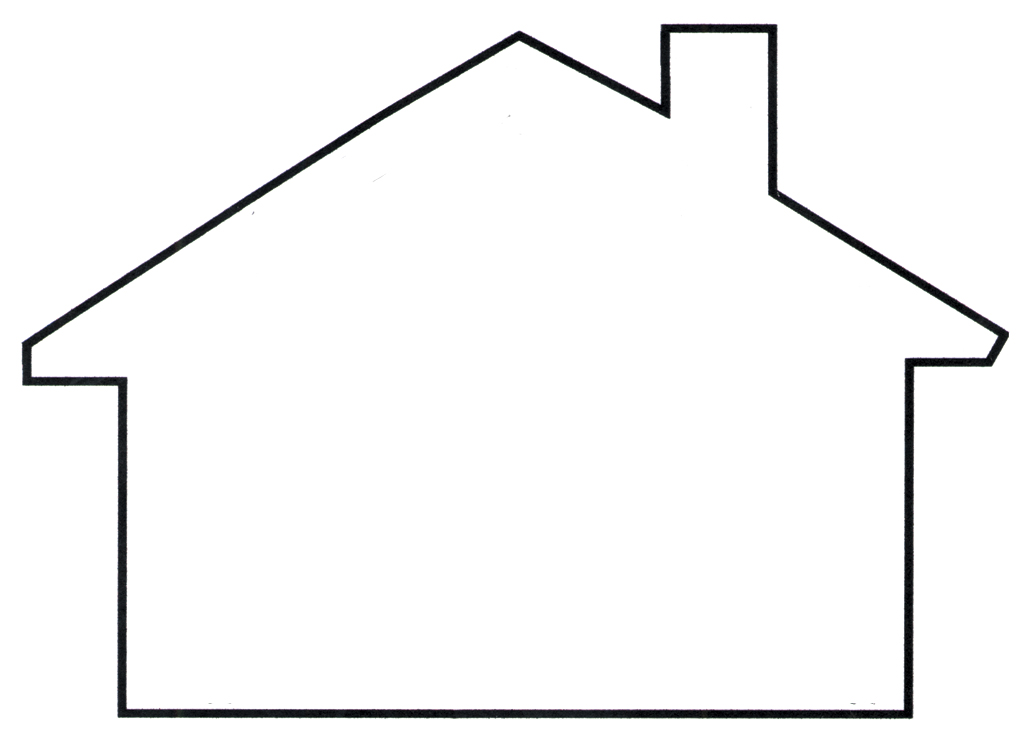 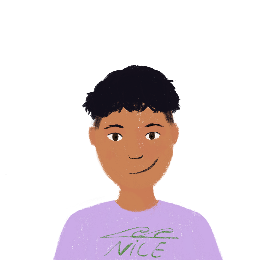 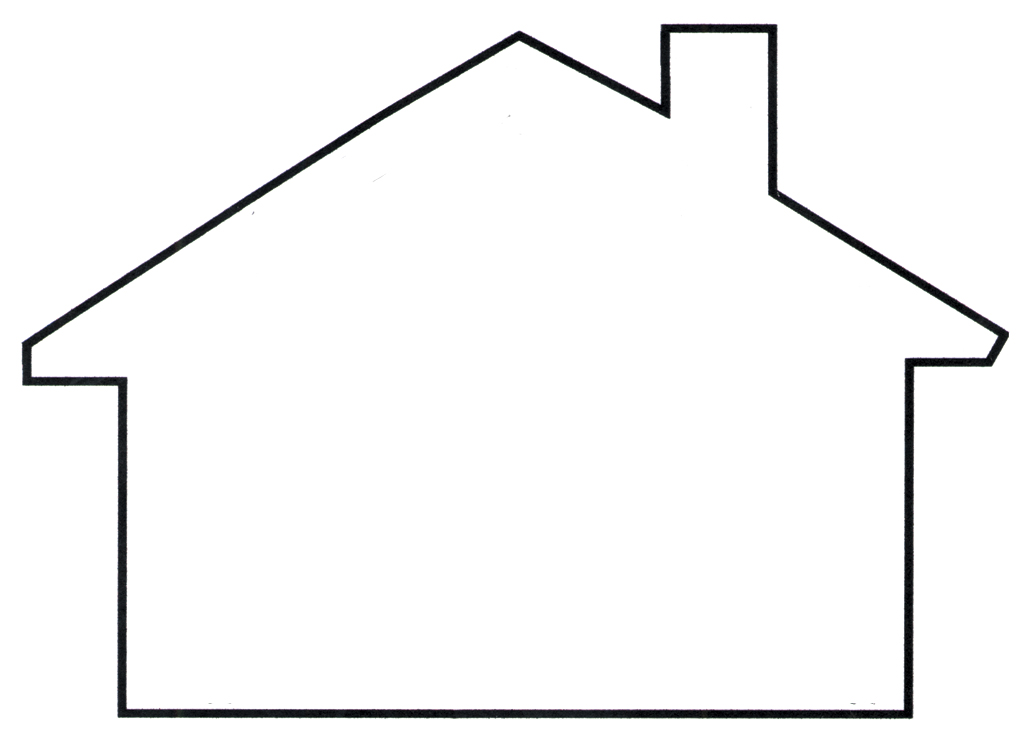 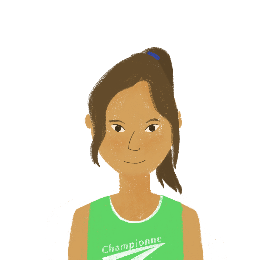 B
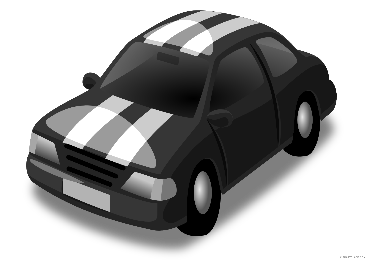 4
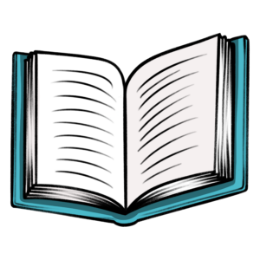 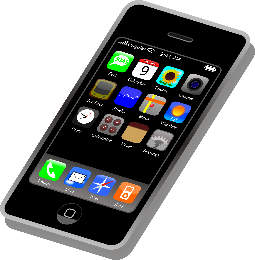 1. _________________________
2. _________________________
3. _________________________
4. _________________________
5. _________________________
6. _________________________
11
5
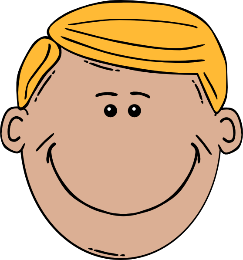 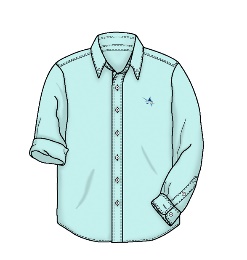 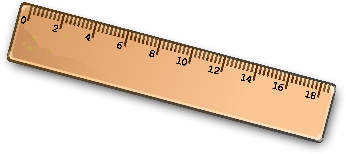 2
10
9
[Speaker Notes: Partner B rolecard]
écouter / parler / écrire
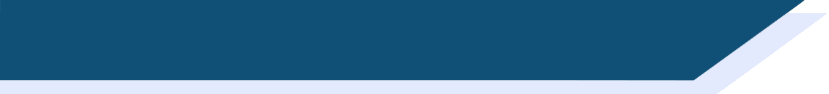 Il y a quoi ?
Réponses
Il y a quoi dans la maison d’Amir ? Il y a quoi dans la maison d’Océane ?
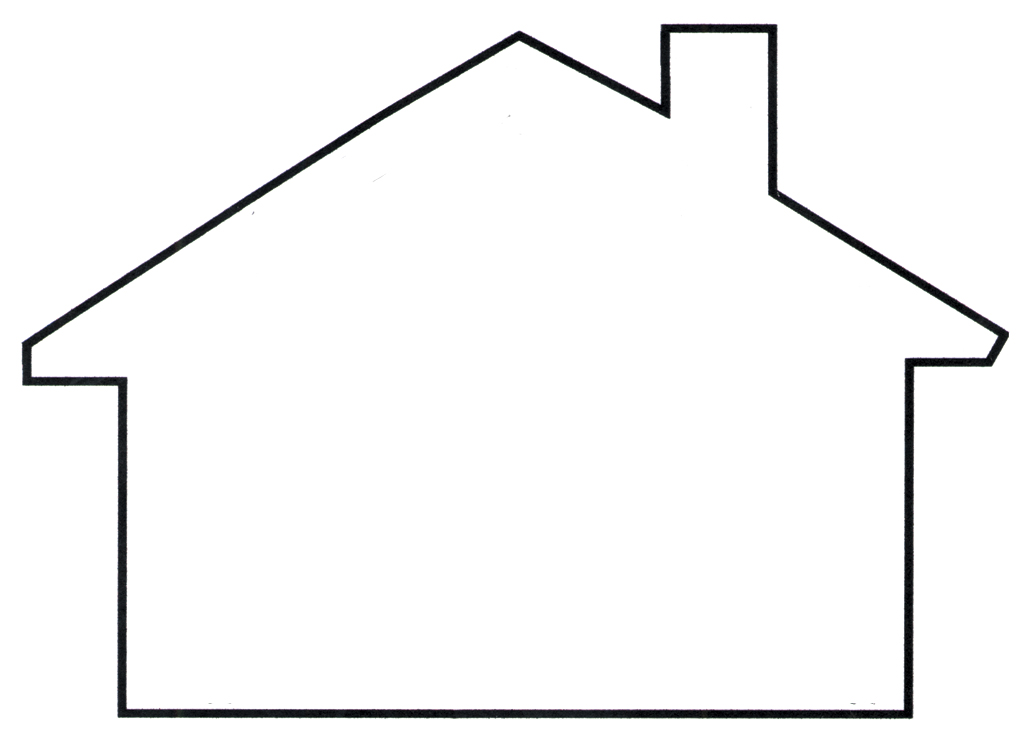 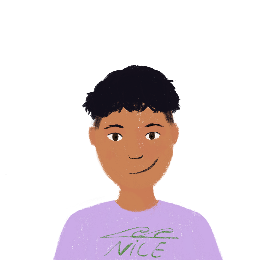 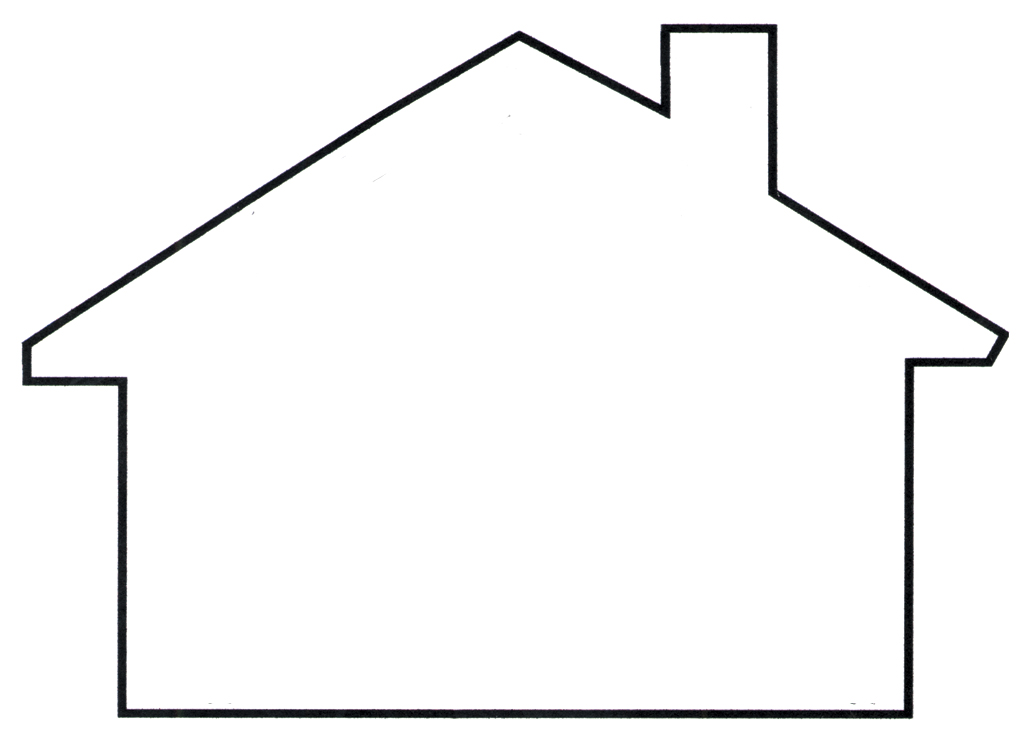 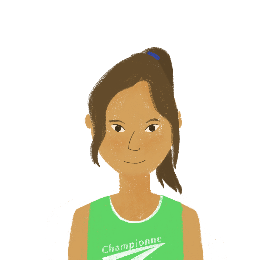 1. Il y a quatre voitures.
2. Il y a onze livres.
3. Il y a cinq portables.
4. Il y a deux hommes.
5. Il y a dix chemises.
6. Il y a neuf règles.
1. Il y a six vélos.
2. Il y a sept télés.
3. Il y a trois ordinateurs.
4. Il y a un chien.
5. Il y a douze portes.
6. Il y a huit fruits.
[Speaker Notes: Answers]
grammaire
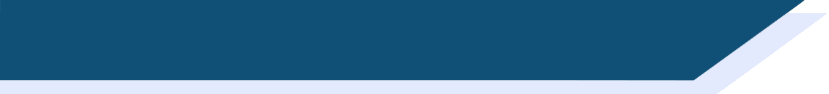 Il n’y a pas de …
As you know, we use il y a with an article + noun to say ‘there is’ or ‘there are’.
The article agrees with the gender and number of the noun:

Il y a une porte.			There is a door.
Il y a un ordinateur.			There is a computer.
Il y a des vêtements.		There are some clothes.

To say ‘there isn’t’ or ‘there aren’t’, we use il n’y a pas.
After il n’y a pas, all articles change to de, or d’ before a vowel/h.
This happens no matter what the gender or number of the noun is.

Il n’y a pas de porte.		There is no door.
Il n’y a pas d’ordinateur.		There is no computer.
Il n’y a pas de vêtements.		There are no clothes.
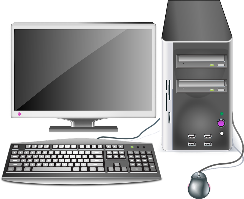 _______________
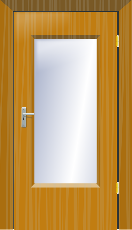 _______________
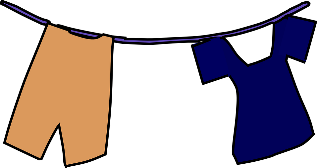 _______________
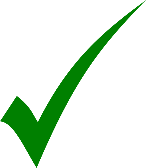 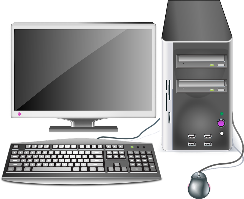 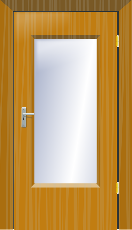 _______________
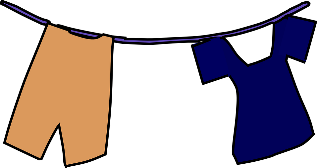 _______________
_______________
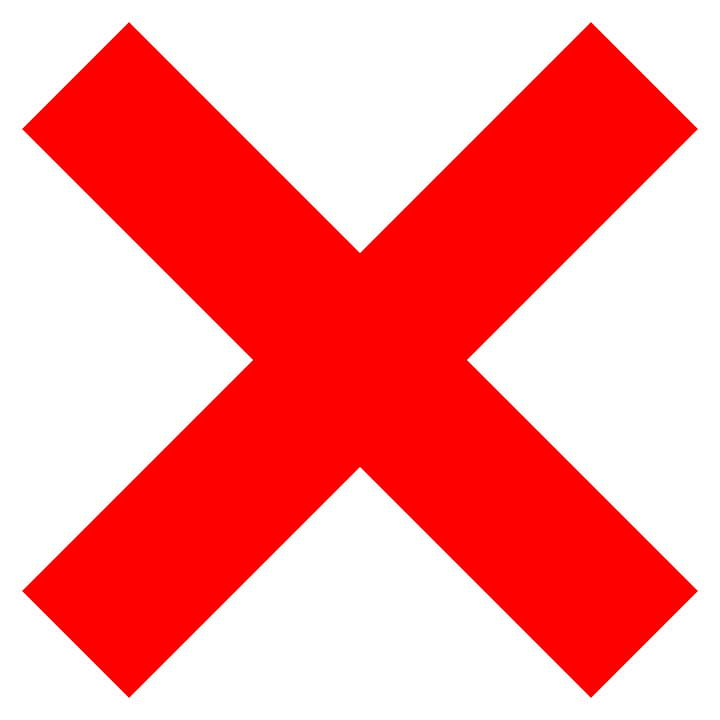 [Speaker Notes: Timing: 2 minutes

Aim: to revise usage of il y a with an indefinite article vs il n’y a pas with a definite article.]
écouter
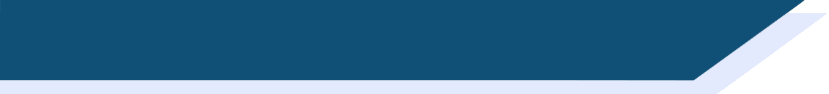 L’école de Léa
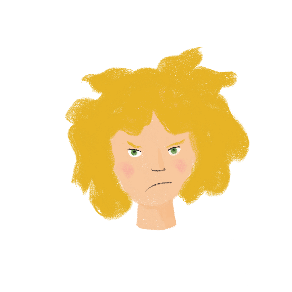 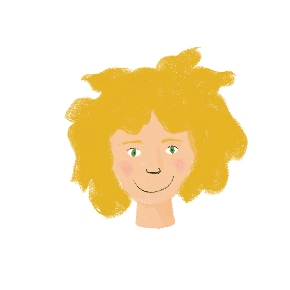 Léa montre l’école à une nouvelle élève. 

Il y a quoi ? Il n’y a pas quoi ?
1
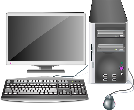 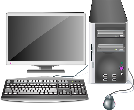 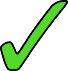 2
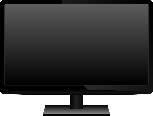 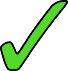 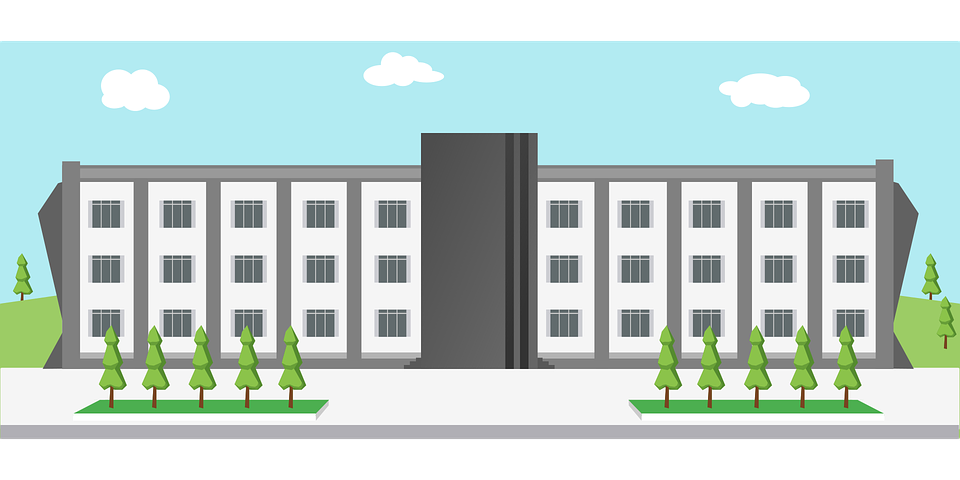 3
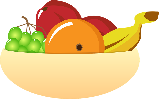 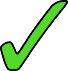 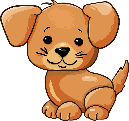 4
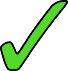 5
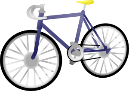 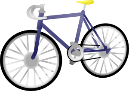 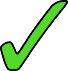 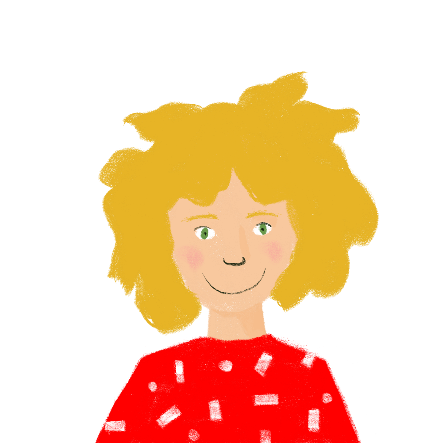 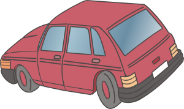 6
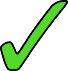 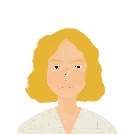 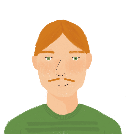 7
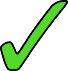 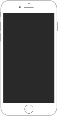 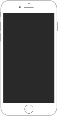 8
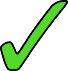 [Speaker Notes: Timing: 5 minutes

Aim: to apply knowledge of article forms after il y a and il n’y a pas to determine whether an object is present or absent.

Procedure:
1. Click on a number to hear a sentence with il (n)’y a (pas) bleeped out. Remind students the articles they hear after the beep will tell them whether the item is there or not.
2. Click to reveal answers.
3. Navigate to the next slide to hear the full sentences.

Transcript:
1. Il [beep] des ordinateurs.
2. Il [beep] de télé.
3. Il [beep] de fruit.
4. Il [beep] un chien.
5. Il [beep] des vélos.
6. Il [beep] une voiture.
7. Il [beep] de parents.
8. Il [beep] de portables !]
écouter
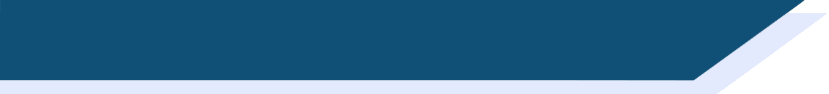 L’école de Léa
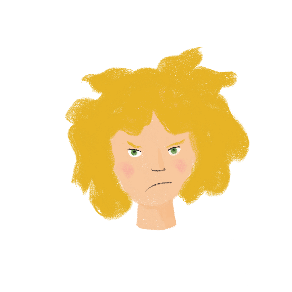 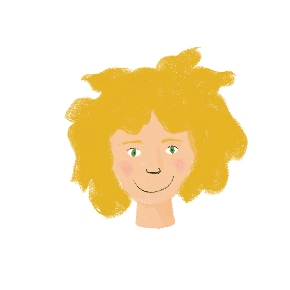 Léa montre l’école à une nouvelle élève. 

Il y a quoi ? Il n’y a pas quoi ?
1
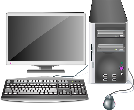 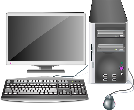 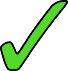 2
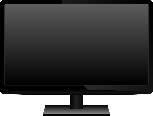 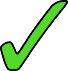 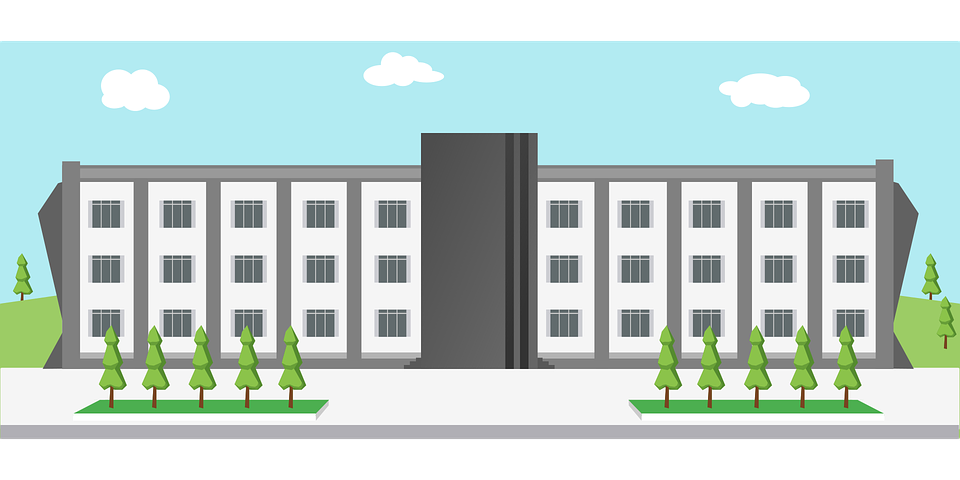 3
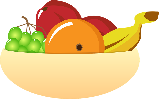 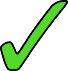 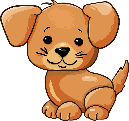 4
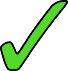 5
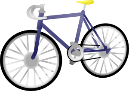 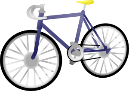 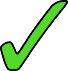 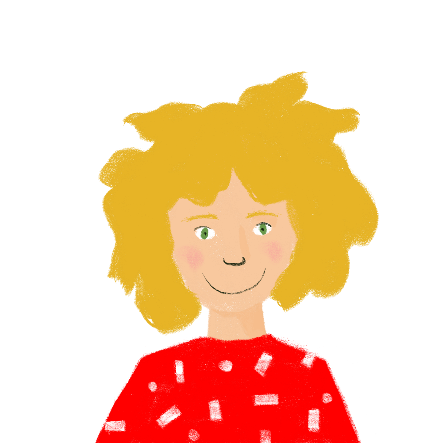 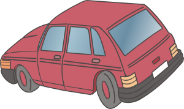 6
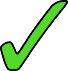 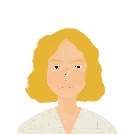 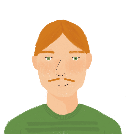 7
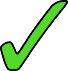 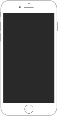 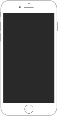 8
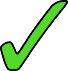 [Speaker Notes: Answers to the exercise on the previous slide with full audio.

Transcript:
1. Il y a des ordinateurs.
2. Il n’y a pas de télé.
3. Il n’y a pas de fruit.
4. Il y a un chien.
5. Il y a des vélos.
6. Il y a une voiture.
7. Il n’y a pas de parents.
8. Il n’y a pas de portables !]
Asking how to say and write new words in French
il(s)/elle(s) meaning  'it'/'they'
possessive adjectives (1st, 2nd  singular)
revisiting Y7 SSCs
Y8 French
Term 1.1 - Week 1 - Lesson 2
Kirsten Somerville / Natalie Finlayson
Artwork by: Chloé Motard

Date updated: 09/07/21
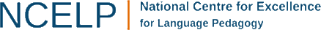 [Speaker Notes: Learning outcomes (lesson 2):
Revisiting Y7 SSCs 
Revision of 3rd person pronouns meaning it/they
Revision of possessive adjectives (mon, ma, mes, ton, ta, tes)
Word frequency (1 is the most frequent word in French): 
8.1.1.1 (revisit) écouter [429], écrire [382], lire [278], parler [106], affaires [170], cadeau [2298], chemise [3892], chien [1744], courses [1289], devoirs [39], femme [154], fruit [896], homme [136], livre [358], mot [220], ordinateur [2201], parents [546], phrase [2074], portable [4002], porte [696], règle [488], télé [2746], vacances [1726], vélo [4594], vêtements [2383], voiture [881], anglais [784], français [251], et [6], ou [33], un2 [3], une [3], des [3], le [1], la [1], les [1], ce [12], ça [54 (cela)], il2 [13], elle2 [38], il(s)2 [13], elle(s)2 [38], en [7], voici [1103], cinq [288], deux [41], dix [372], douze (1664), huit [877], neuf [787], onze (2447), quatre [253], sept [905], six [450], trois [115], au revoir [4/1/1274], bonjour [1972], quoi [297], comment dit-on [234/37/29], comment ça s’écrit [234/54/17/382], il y a [13/36/8]
Source: Londsale, D., & Le Bras, Y.  (2009). A Frequency Dictionary of French: Core vocabulary for learners London: Routledge.]
écouter
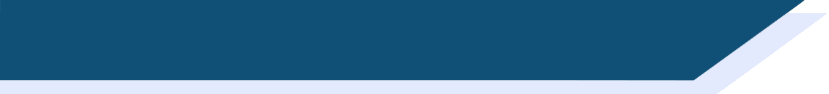 Vocabulaire
Comment ça s’écrit ?
[How do you write/spell that?]
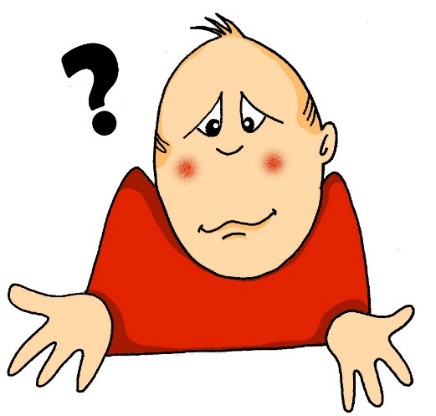 [Speaker Notes: Timing: 1 minuteAim: to revise the phrase comment ça s’écrit ?

Note: [explain se = how that itself writes]]
écouter / parler
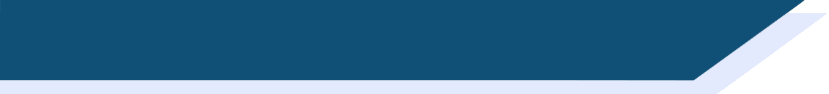 L’alphabet
Letters of the alphabet
A
B
C
D
E
F
G
H
I
J
K
L
M
N
O
P
Q
R
S
T
U
V
W
X
Y
Z
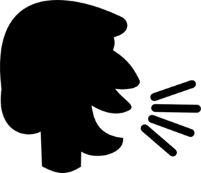 [Speaker Notes: Timing: 5 minutesAim: to revise letter names and pronunciationProcedure:1. Click on each letter to hear it said aloud. Students repeat.
2. Click on the speaker to hear the full alphabet said aloud. Students say the alphabet along with the recording.
3. Point at letters at random. Students say them out loud. Click to check pronunciation.]
lire
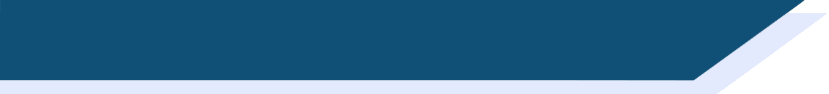 C’est quelle lettre ?
Les mots ont une lettre en commun. C’est quelle lettre ?
?
?
?
?
R
T
O
A
?
?
_
_
?
?
?
?
_
_
_
_
_
_
_
_
_
_
_
_
_
_
_
_
_
_
_
_
_
_
?
?
?
_
_
_
_
_
_
_
_
_
_
_
_
?
_
_
_
_
?
_
_
_
_
_
_
?
?
_
_
_
?
?
_
_
_
_
_
_
_
_
?
_
_
[Speaker Notes: Timing: 4 minutesAim: to revise the written form of twelve of this week’s revisited words, and to practise saying letter namesProcedure:1. Tell students that the orange question marks in the slide hide a letter. This letter is shared by all three words. Students will see the other letters revealed one by one and the first person to guess the words, and the mystery letter they share, is the winner.
2. On clicks, the letters within a box disappear one by one (the least revealing letters disappear first).
3. If a student thinks they know the letter, they say ‘J’ai la réponse !’
4. Ask ‘C’est quel mot ?’
5. The student says the names of the words they recognise.
6. Ask ‘Comment ça s’écrit ?’
7. The student spells the names of the words they recognise.
8. Click to reveal any remaining letters and ask ‘C’est quelle lettre ?’
9. The solution is revealed on a final click.
Word frequency of cognates used (1 is the most frequent word in French): commun [780]
Source: Londsale, D., & Le Bras, Y.  (2009). A Frequency Dictionary of French: Core vocabulary for learners London: Routledge.]
lire
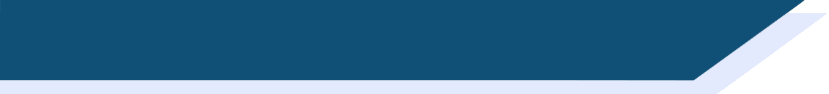 Trouve les paires !
L
Q
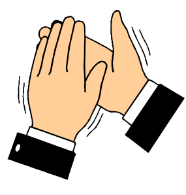 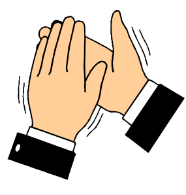 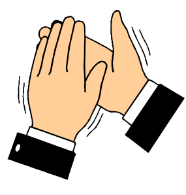 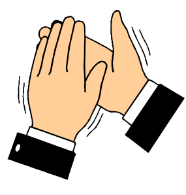 H
D
3
4
1
2
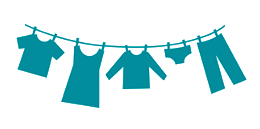 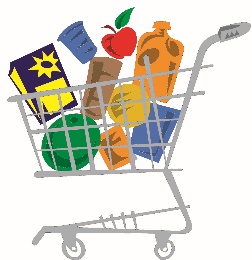 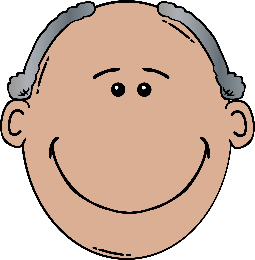 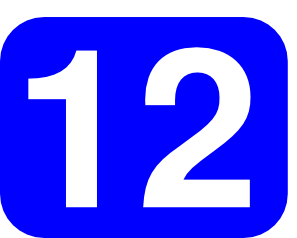 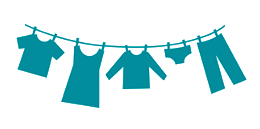 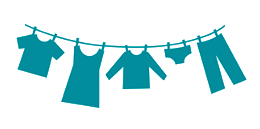 C
P
F
V
8
5
6
7
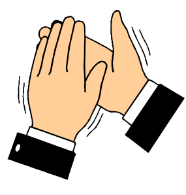 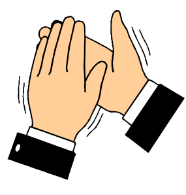 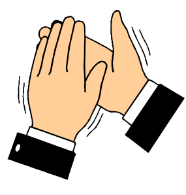 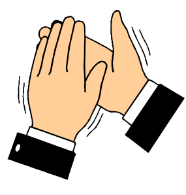 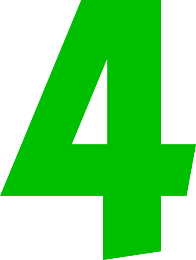 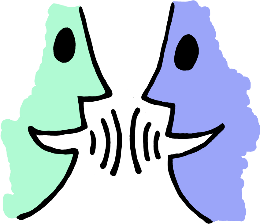 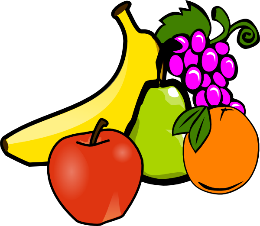 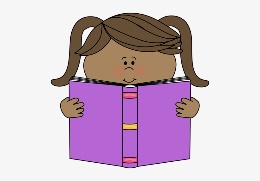 [Speaker Notes: Timing: 5 minutesAim: to revise the form and meaning of eight of this week’s revisited words, and practice eight letters of the alphabetProcedure:1. Students volunteer a letter and choose a number to try to find a match. A pair consists of a letter and a picture starting with that letter.
2. Click on the chosen number to reveal a picture. 
3. Teacher asks eg.: ‘Ça s’écrit avec un « s » ?’. Student responds ‘oui / non’.
4. If it is not a match, click on the picture to hide it again. If it is a match, teacher asks ‘C’est quoi le mot ?’. If the student responds correctly, click on the letter to reveal a pair of clapping hands. If the student responds incorrectly, tell them the answer and reveal the clapping hands once they have said the word correctly three times.
5. Repeat steps 1-4 with the remaining squares.

Answers:
H-3 (homme)
L-8 (lire)
D-1 (douze)
Q-6 (quatre)
C-4 (courses)
P-5 (parler)
F-7 (fruit)
V-2 (vêtements)
Word frequency of cognates used (1 is the most frequent word in French): paire [3926]
Source: Londsale, D., & Le Bras, Y.  (2009). A Frequency Dictionary of French: Core vocabulary for learners London: Routledge.]
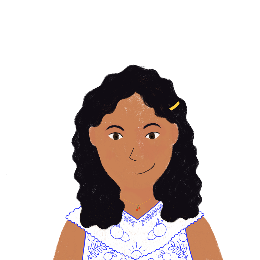 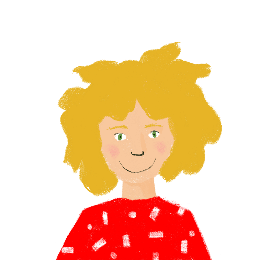 écouter / écrire / parler
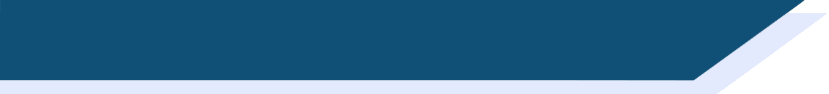 C’est où ?
Noura étudie les pays où on parle français. Elle demande le nom des villes à Léa.
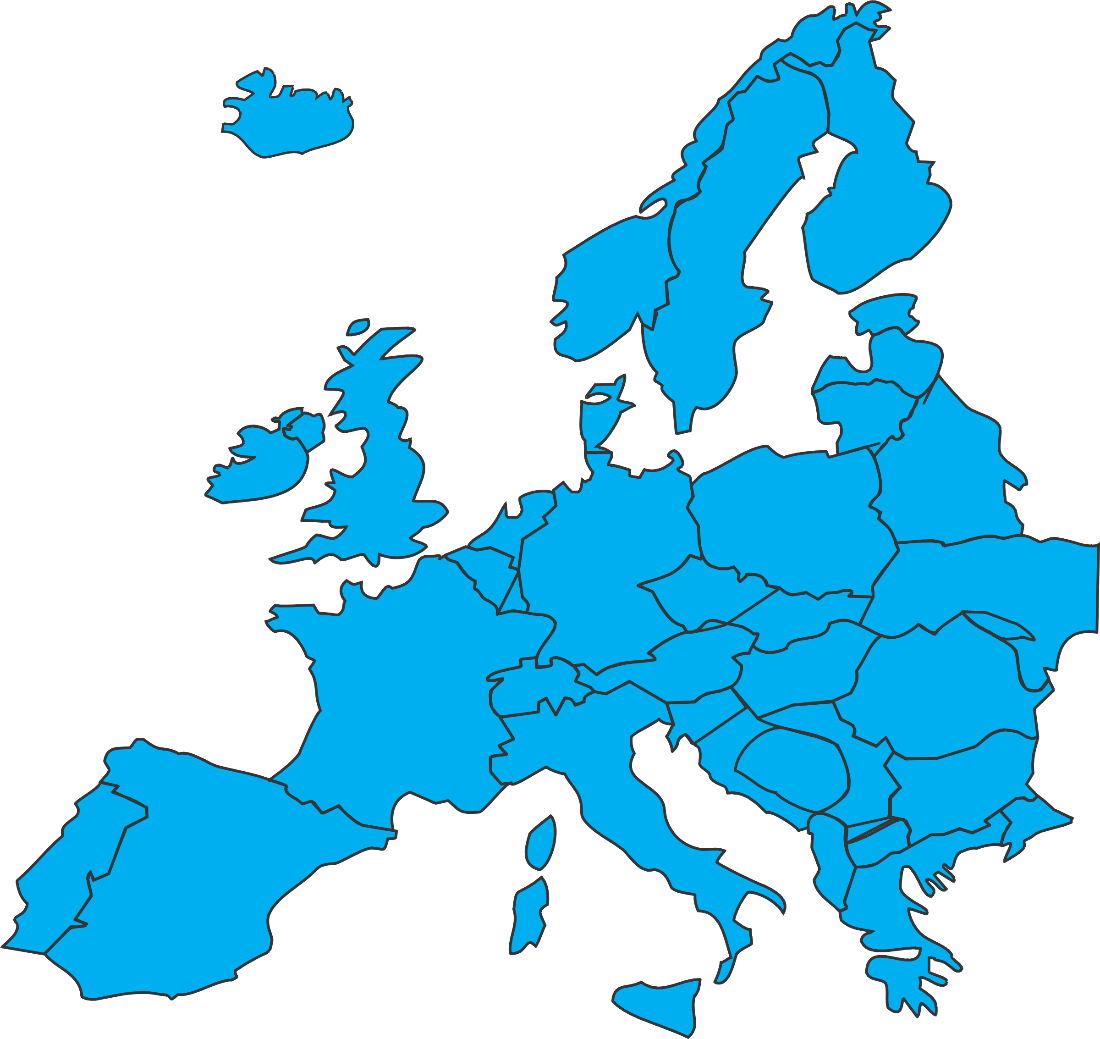 1
(Belgium)
Tournai
2
Rumelange
(Luxembourg)
1
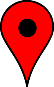 2
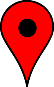 3
Montreux
(Switzerland)
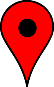 3
4
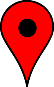 4
(Monaco)
Monte Carlo
[Speaker Notes: Timing: 3 minutesAim: aural comprehension and transcription of letters of the alphabetProcedure: 
1. Check students understand task instructions. Ask students where they have they met pronoun on before (in the phrase comment dit-on in Lesson 1) and what it means here.
2. Click on a number to hear a dialogue between Noura and Léa.3. Students write down the place names based on the spelling they hear.
4. Click to check.

Transcript:1. C’est où ça ?
Ça c’est Tournai. 
Comment ça s’écrit ?
T-O-U-R-N-A-I.
2. C’est où ça ?
Ça c’est Rumelange.
Comment ça s’écrit ?
R-U-M-E-L-A-N-G-E.

3. C’est où ça ?
Ça c’est Montreux.
Comment ça s’écrit ?
M-O-N-T-R-E-U-X.

4. C’est où ça ?
Ça c’est Monte Carlo.
Comment ça s’écrit ?
C’est deux mots: M-O-N-T-E, et C-A-R-L-O.]
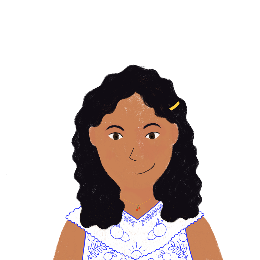 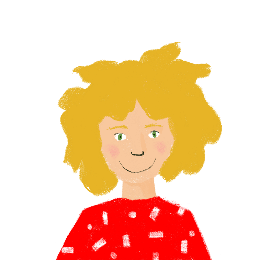 écouter / écrire / parler
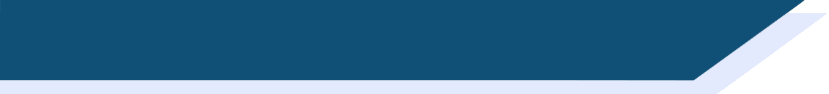 C’est où ? (A)
Noura étudie les pays où on parle français. Elle demande le nom des villes à Léa.
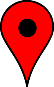 1
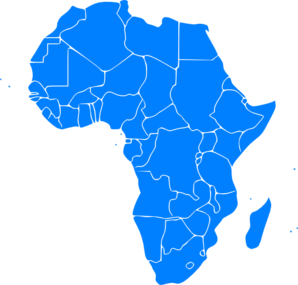 1
(Tunisia)
Sousse
2
3
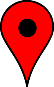 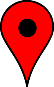 2
Ballou
(Senegal)
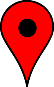 4
3
Bamako
(Mali)
4
Libreville
(Gabon)
[Speaker Notes: Timing: 6 minutes for two slides.Aim: to practise hearing, writing and saying new words and their spellingsProcedure:1. Starting with number 1, Partner B asks ‘C’est où ça ?’
2. Partner B turns away from the board.
3. Click to reveal the place name.
4. Using their SSC knowledge, Partner A reads the word out loud.
5. Partner B asks ‘Comment ça s’écrit ?’
5. Partner A spells the words while Partner B writes it down.
6. Partner B turns back to the board to check the spelling.
7. Click on the number to check pronunciation.
8. Repeat for the remaining items, then move on to the next slide to swap roles.

Transcript
1. Sousse
2. Ballou
3. Bamako
4. Libreville]
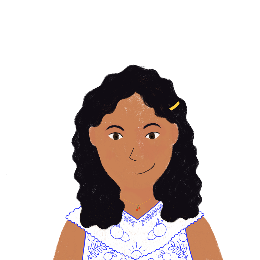 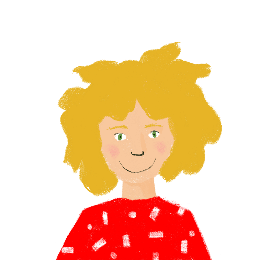 écouter / écrire / parler
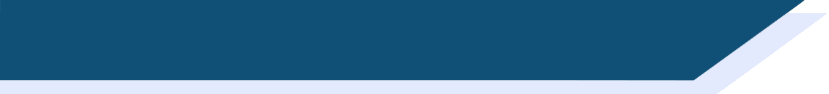 C’est où ? (B)
Noura étudie les pays qui parlent français. Elle demande le nom des villes à Léa.
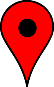 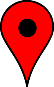 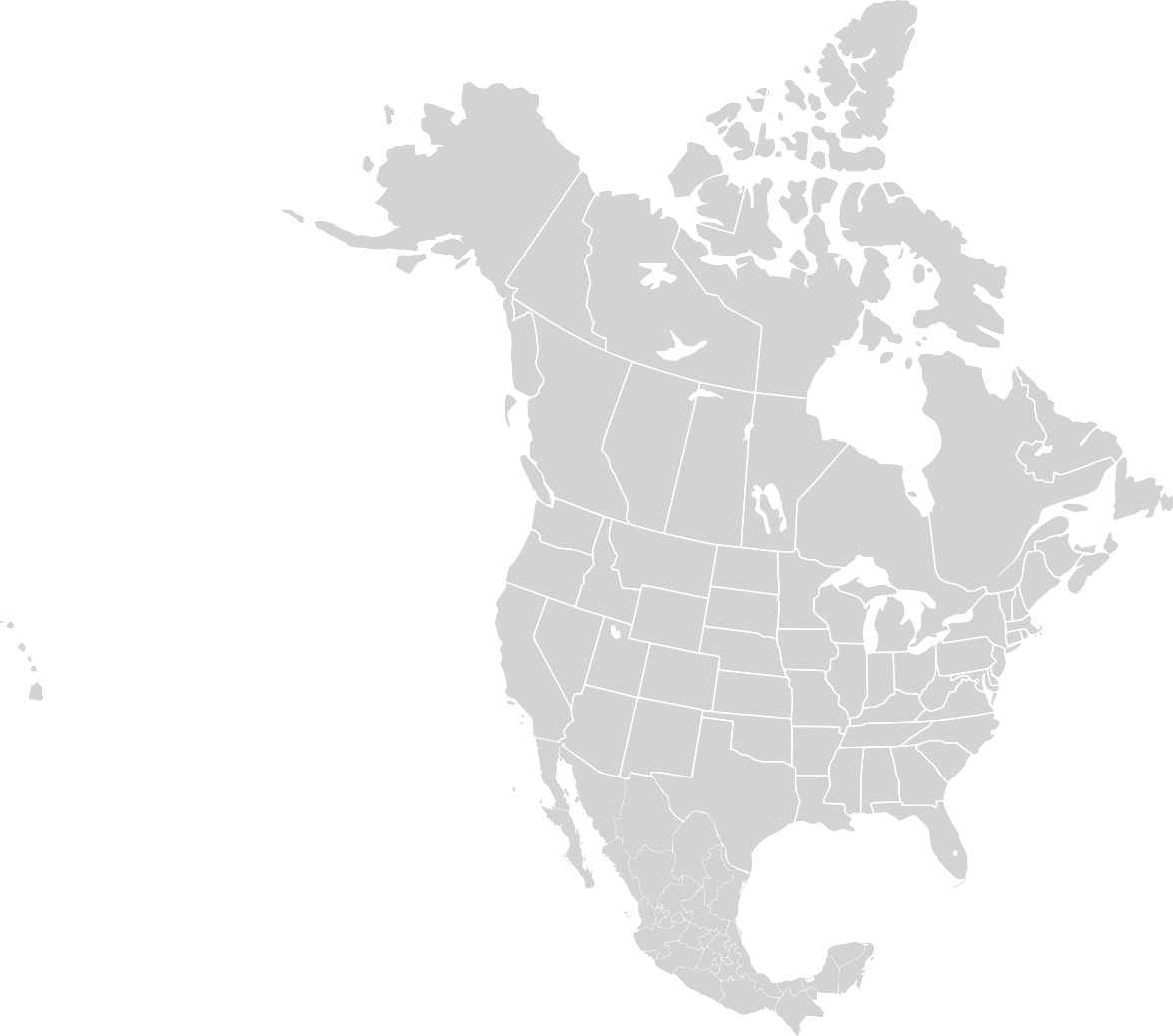 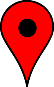 4
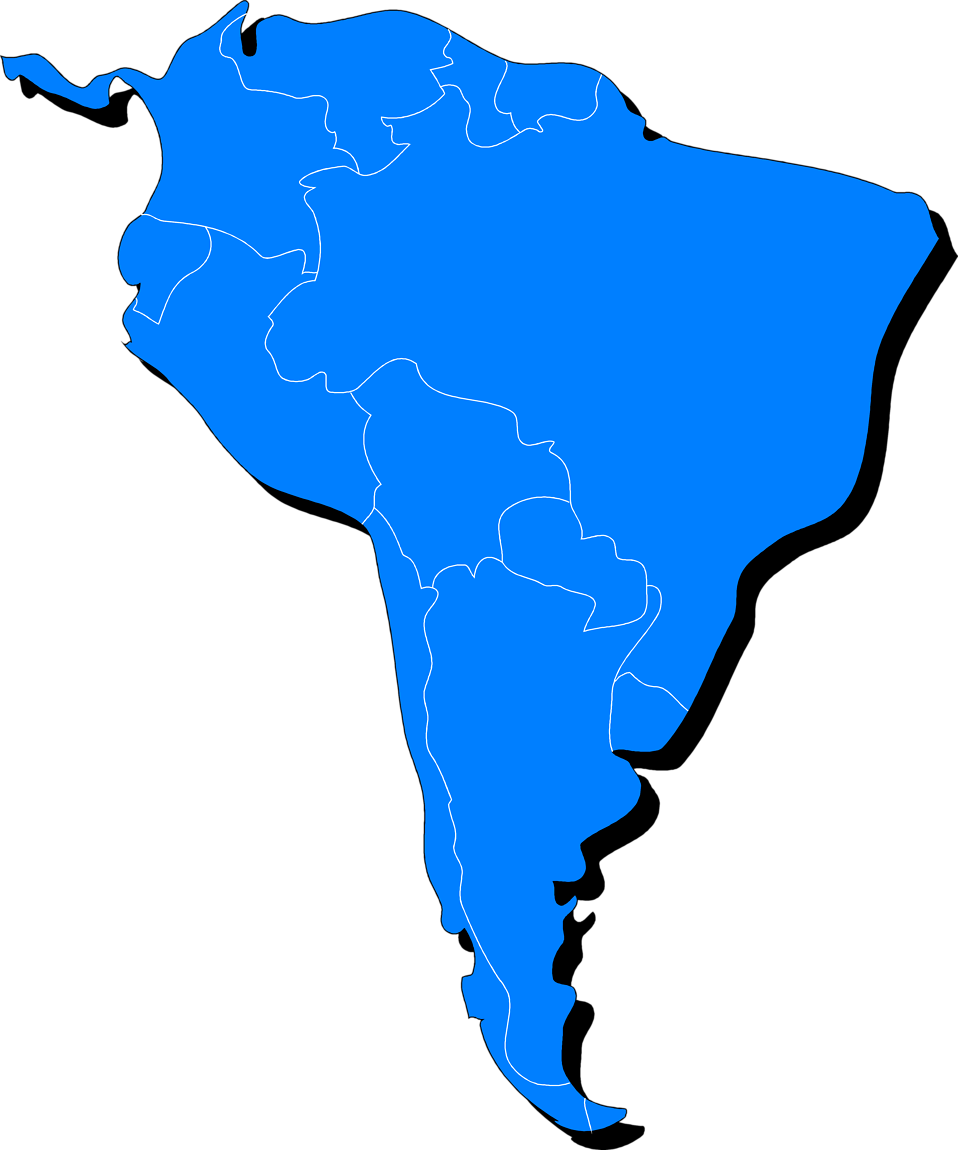 2
3
1
Gatineau
(Canada)
2
Carrefour
(Haiti)
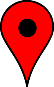 1
3
Dubedou
(Guadeloupe)
4
(French Guiana)
Kourou
[Speaker Notes: This is the second part of the activity described on the previous slide.Students swap roles.

Transcript
1. Gatineau
2. Carrefour
3. Dubedou
4. Kourou]
grammaire
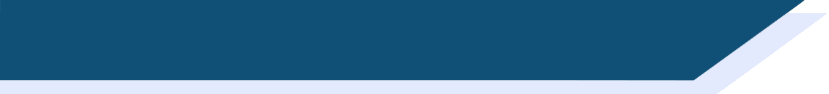 Saying ‘my’ and ‘your’
We have seen that the words for ‘the’ and ‘a’ are different in French depending on the gender and number of the noun.

This is also true for the words for ‘my’ … and ‘your’.
masculine



mon vélo 
(my bike)

ton vélo 
(your bike)
feminine



  ma voiture         mon amie      
    (my car)          (my friend)

   ta voiture           ton amie
   (your car)       (your friend)
plural



mes voitures
(my cars)

tes voitures
(your cars)
ma  mon before a vowel / h
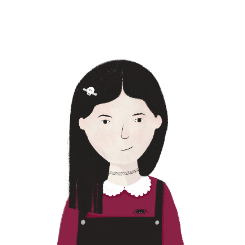 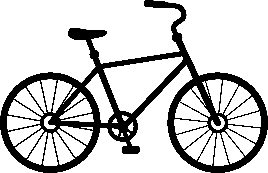 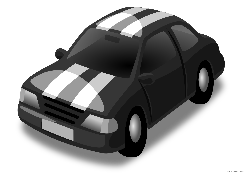 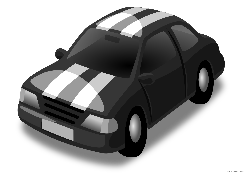 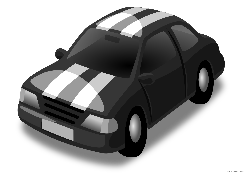 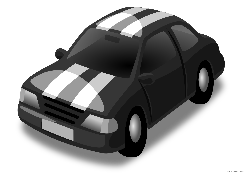 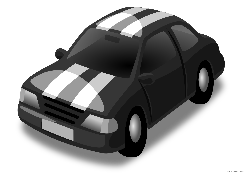 ____
____
____
____
ta  ton before a vowel / h
____
____
____
____
[Speaker Notes: Timing: 3 minutes

Aim: to recap gender / number agreement with possessive adjectives (1st and 2nd person singular)]
lire / écouter
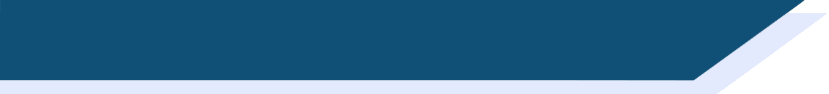 Un message
1
2
4
5
6
8
9
3
7
Abdel a un message d’Amir. Il dit quoi ? Complète les phrases.
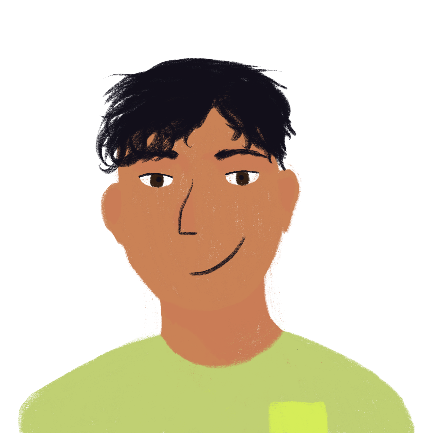 Bonjour Abdel. Tu passes tes semaine / vacances comment ? Tu prends ta voiture / vélo pour faire des voyages ?

Je reviens au collège aujourd’hui. Je dois donner mon portable / réponse au professeur en classe. C’est difficile ! Mais je peux travailler sur mon projets / ordinateur. J’aime apprendre l’anglais en ce moment. C’est quoi ton phrase préférée / mot préféré en anglais ?

Je dois dire au revoir – je cherche ma règle / livre pour demain ! Je ne veux pas faire mes exercice / devoirs… Tu dis à tes parents / famille : « Amir dit bonjour » !
00
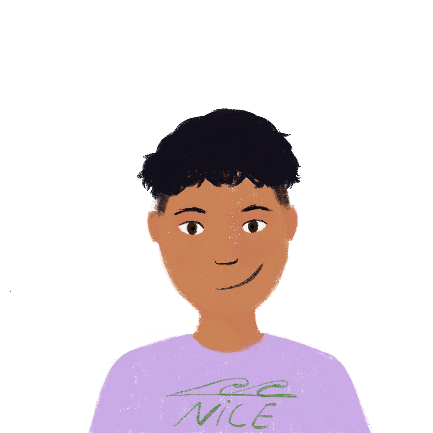 [Speaker Notes: Timing: 5 minutes

Aim: Text segmentation exercise to revise genders of common nouns and practise gender / number agreement with possessive adjectives (1st  and 2nd person singular)
Procedure:
1. Click on the number buttons to hear the story read aloud. Students read along. Note: the text has been divided into nine segments to facilitate teacher pausing.  Each segment pauses before the bold nouns as below. Each numbered segment picks up where the last left off – i.e., with the correct bold noun.
2. Students work out which noun comes next (based on gender/number). 
3. Click to reveal the correct noun.
4. Continue the audio and repeat for each set of nouns.
5. Once all nouns are revealed, students write a short summary of the text in English (2-3 sentences).

Transcript:
Bonjour Abdel. Tu passes tes [vacances] comment ? Tu prends ta [voiture] pour faire des voyages ? 
Je reviens au college aujourd’hui. Je dois donner mon [portable] au professeur en classe. C’est difficile ! Mais je peux travailler sur mon [ordinateur]. J’aime apprendre l’anglais en ce moment. C’est quoi ton [mot] préféré en anglais ?
Je dois dire au revoir – je cherche ma [règle] pour demain ! Je ne veux pas faire mes [devoirs]. Tu dis à tes [parents] : « Amir dit bonjour » !

Word frequency of cognates used (1 is the most frequent word in French): message [792], compléter [2034]
Source: Londsale, D., & Le Bras, Y.  (2009). A Frequency Dictionary of French: Core vocabulary for learners London: Routledge.]
grammaire
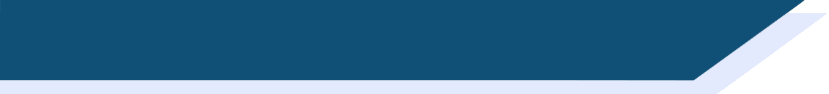 Saying ‘it’ and ‘they’
Il and elle mean ‘he’ and ‘she’ when we are talking about people.

Amir a un portable.  Il a un portable.	Léa a une règle.  Elle a une règle.

Il and elle can also mean ‘it’ when we are talking about things.
We use il for masculine nouns and elle for feminine nouns:

Le portable est cher.    Il  est cher.		La règle est petite.  Elle est petite.

We use ils / elles to mean ‘they’ (referring to people or things):

Amir et Léa sont contents.    Ils  sont contents.
Les règles sont blanches.  Elles sont blanches.
__
__
___
___
[Speaker Notes: Timing: 3 minutes

Aim: to recap the use of il(s) / elle(s) to mean ‘it’ / ‘they’]
lire
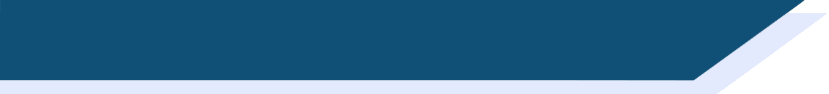 C’est quoi ?
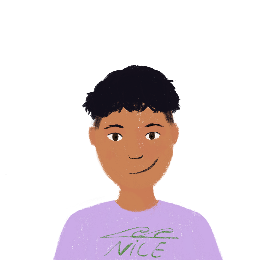 Amir donne des descriptions des choses. Il parle de quoi ? Écris a ou b.
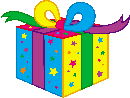 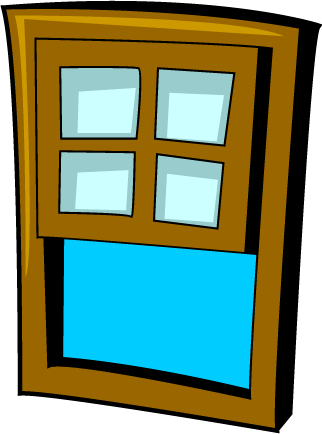 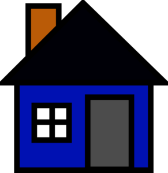 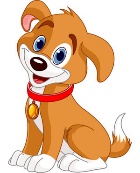 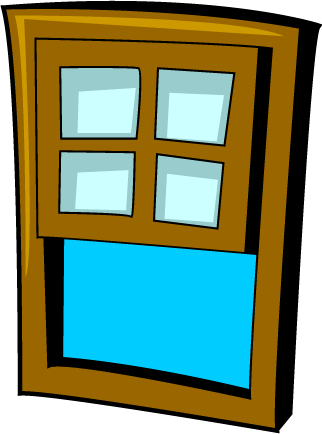 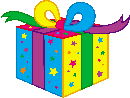 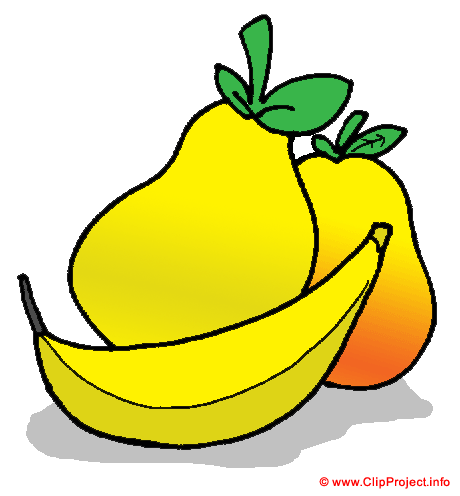 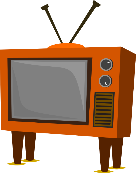 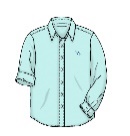 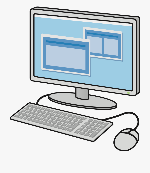 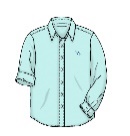 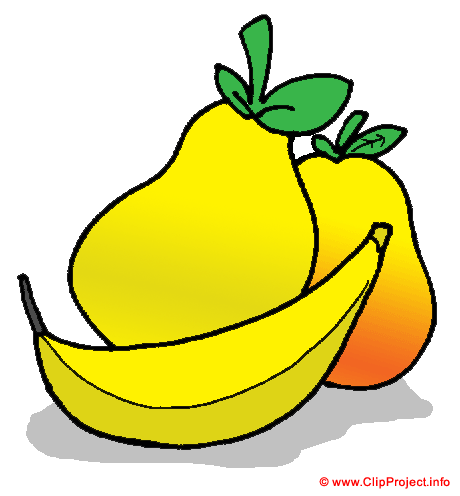 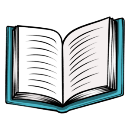 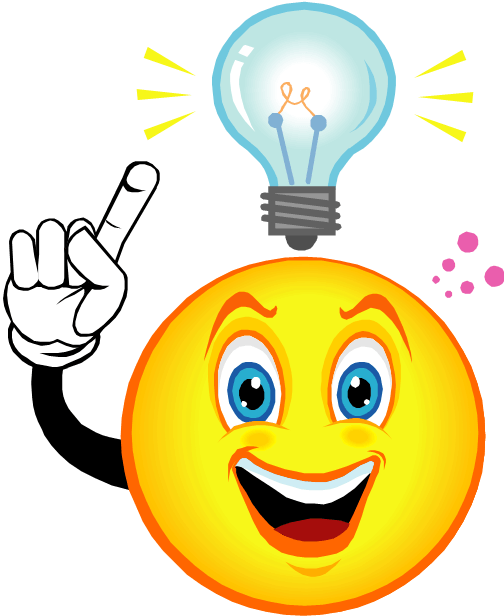 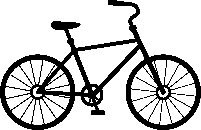 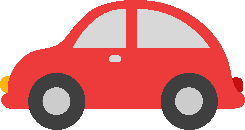 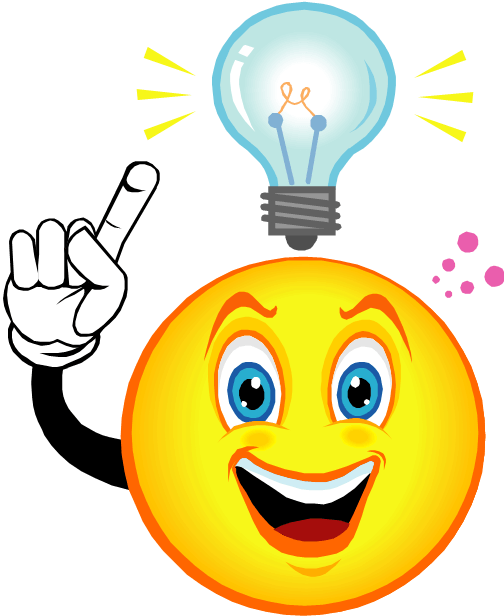 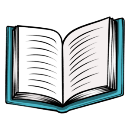 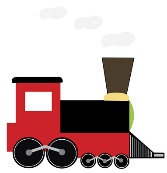 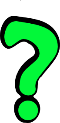 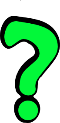 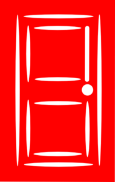 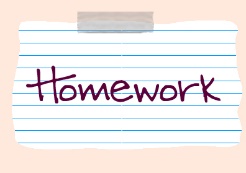 [questions]
[Speaker Notes: Timing: 5 minutes

Aim: written recognition of gender agreement with il(s) / elle(s) meaning ‘it’ / ‘they’

Procedure:
1. Teacher to check students know the gender of nouns before students do the task.
2. Write 1-8 and choose if the pronoun refers to the noun in picture ‘a’ or ‘b’.
3. Click to reveal the answers.

Word frequency of cognates used (1 is the most frequent word in French): description [2779]
Source: Londsale, D., & Le Bras, Y.  (2009). A Frequency Dictionary of French: Core vocabulary for learners London: Routledge.]
écouter / parler / écrire
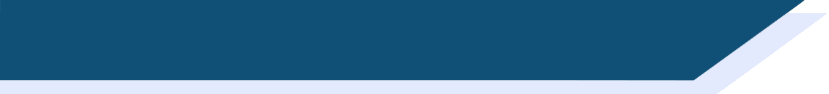 C’est comment ? (A)
Dis les choses que tu as à un(e) partenaire. Ils sont comment ?
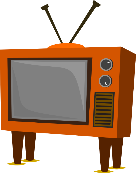 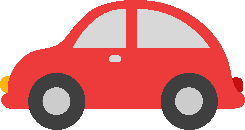 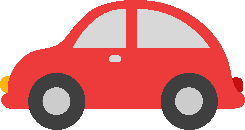 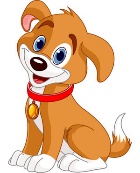 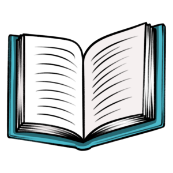 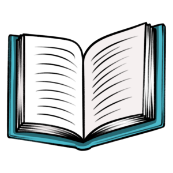 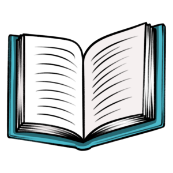 [Speaker Notes: Timing: 10 minutes

Aim: aural recognition of gender / number agreement with possessive adjectives, oral / written production of possessive adjectives and subject pronoun ‘it / they’

Procedure:
1. Partner A reads out what they have using voici + possessive adjective (eg. ‘Voici ma télé’) (using the picture prompts on this slide).
2. Partner B responds with a description using il(s) / elle(s) + être + adjective (eg. ‘Elle est sympa’) (using the word prompts on the next slide).
3. Partner A notes the adjective said by Partner B. Partner B notes the noun said by Partner A. They should also note if it is singular or plural.
4. Partners swap roles until both have completed the tables for ‘mes choses’ and ‘tes choses’.
5. Partners write sentences describing the things that they and their partner have using the correct possessive adjective.
6. Check answers on the réponses slides.]
écouter / parler / écrire
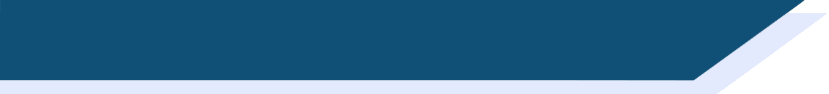 C’est comment ? (B)
Dis les choses que tu as à un(e) partenaire. Ils sont comment ?
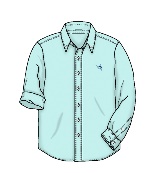 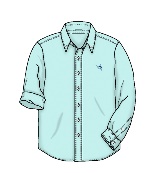 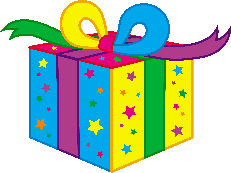 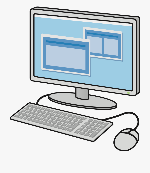 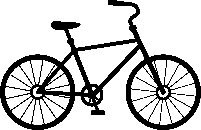 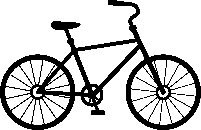 écouter / parler / écrire
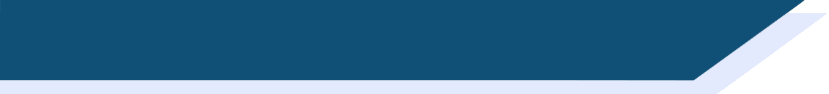 C’est comment ? (A)
Réponses
Dis les choses que tu as à un(e) partenaire. Ils sont comment ?
écouter / parler / écrire
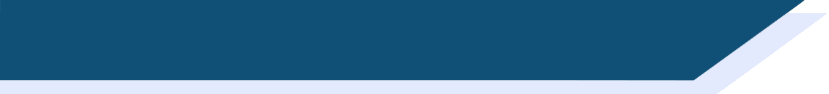 C’est comment ? (B)
Réponses
Dis les choses que tu as à un(e) partenaire. Ils sont comment ?
Gaming Grammar
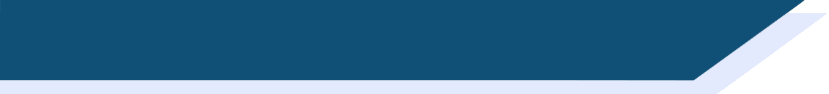 Gaming Grammar
Relevant mini game(s): 
Indefinite articles: Gender (Article agreement)
Definite articles: Gender (Article agreement)
Possessive adjectives: 1st person gender (Possessive adjective agreement)
Possessive adjectives: Number (Possessive adjective agreement)
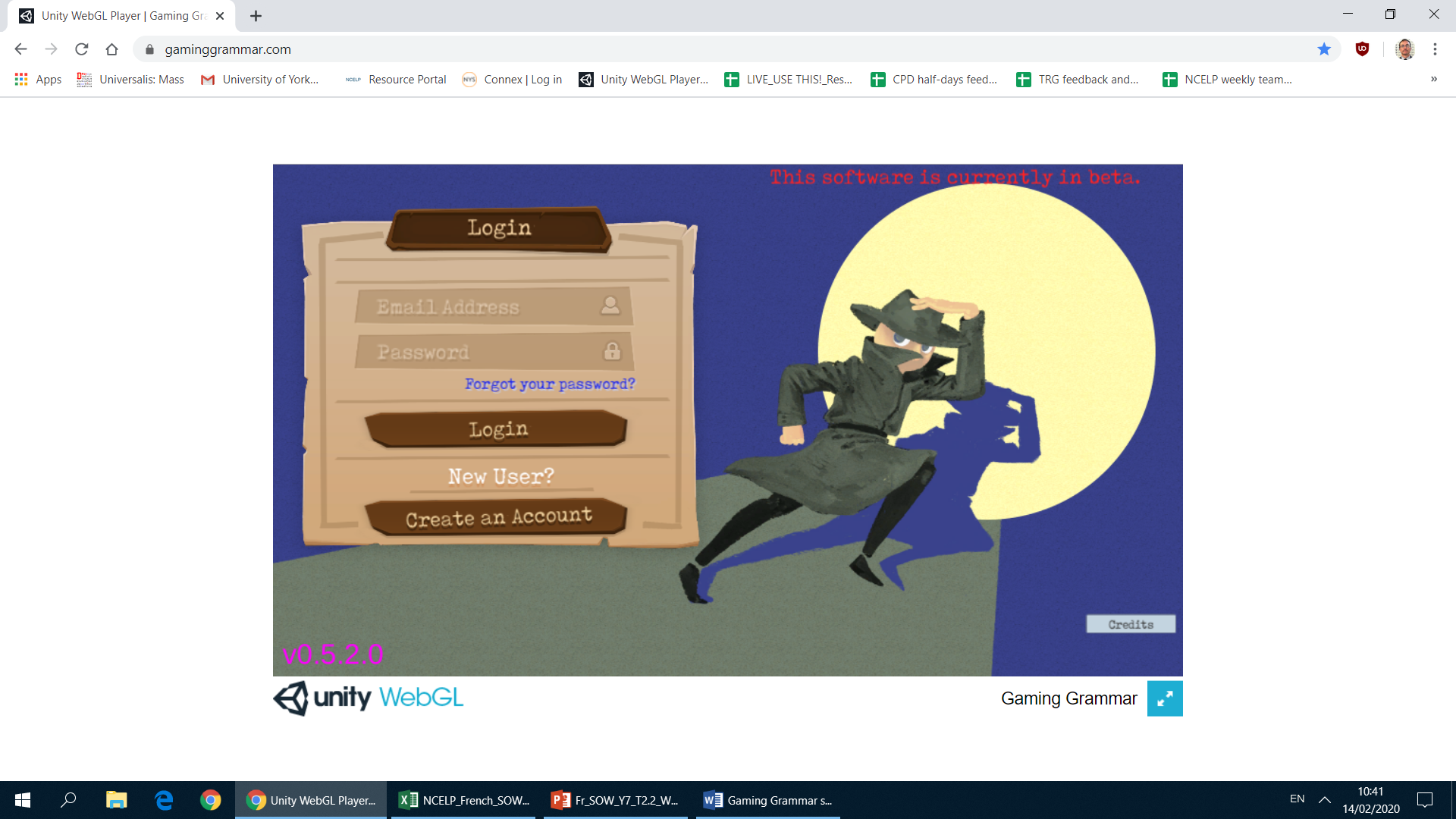 [Speaker Notes: This slide links to Gaming Grammar login screen. The appropriate mission can then be selected from the menu page.
Students will progress through the game at their own rate; teachers should use the teacher interface to check progress. This will help to inform future lesson planning.]
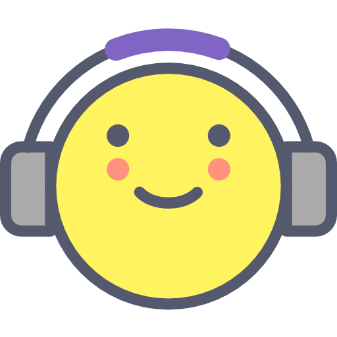 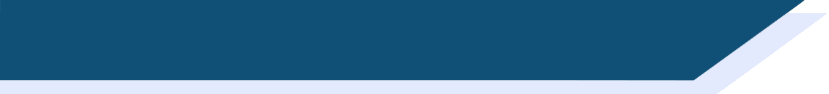 Devoirs
Vocabulary Learning Homework (Y8, Term 1.1, Week 2)
Audio file
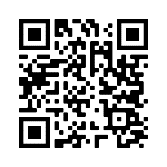 Audio file QR code:
Student worksheet
Quizlet link
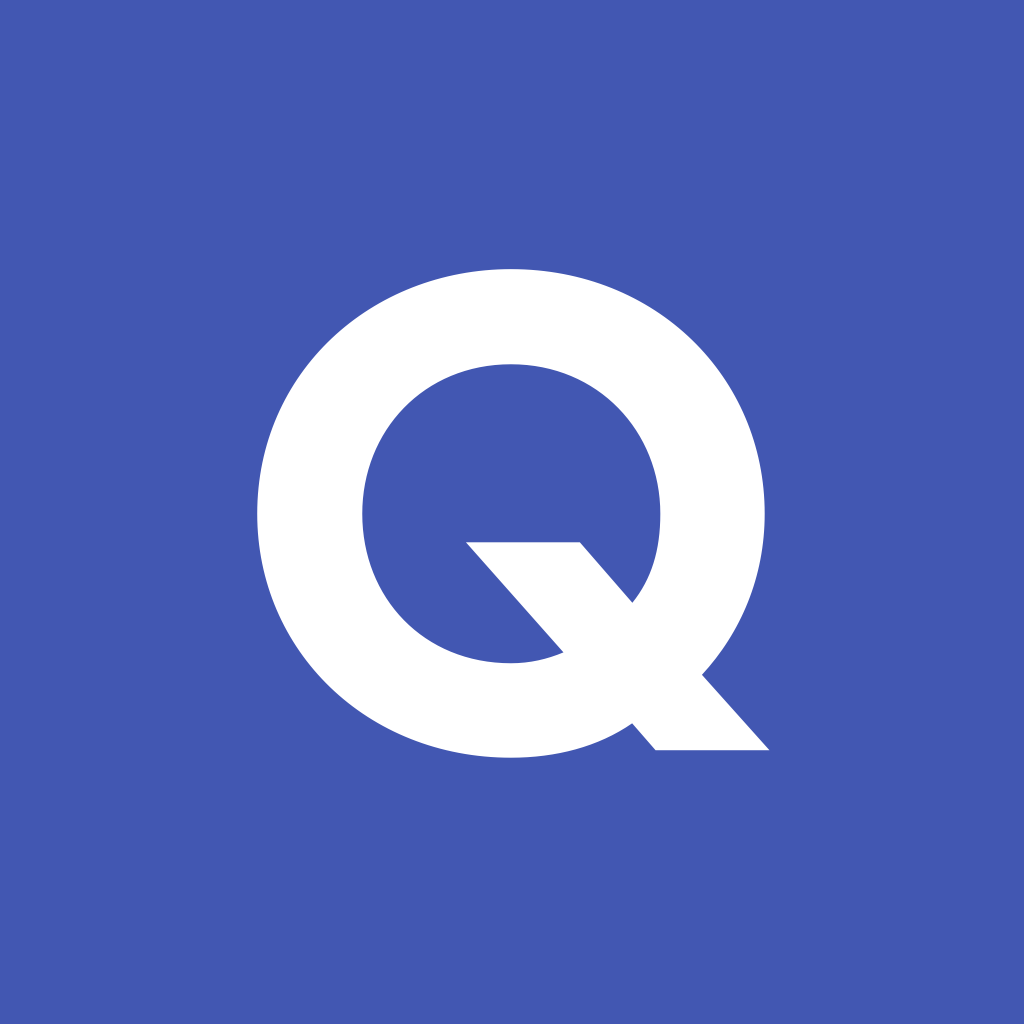 In addition, revisit:	    	 Y7 Term 3.2 Week 5
		               	 Y7 Term 3.1 Week 4
[Speaker Notes: The answer sheet for the Y8 vocabulary learning HW is here: https://resources.ncelp.org/concern/resources/gh93gz94b?locale=en]